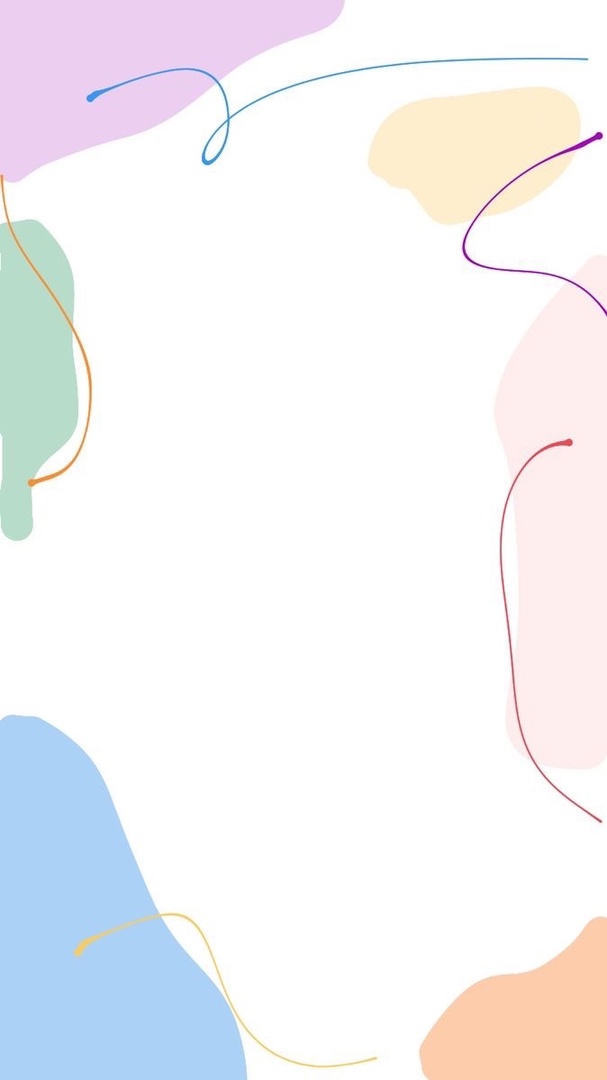 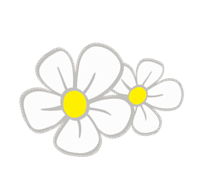 МУНИЦИПАЛЬНЫЙ ОКРУГ ТАЗОВСКИЙ РАЙОН
Муниципальное бюджетное дошкольное образование детский сад «Оленёнок»
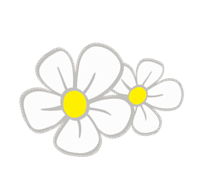 Визитная карточка Младшей группы «Смешарики»
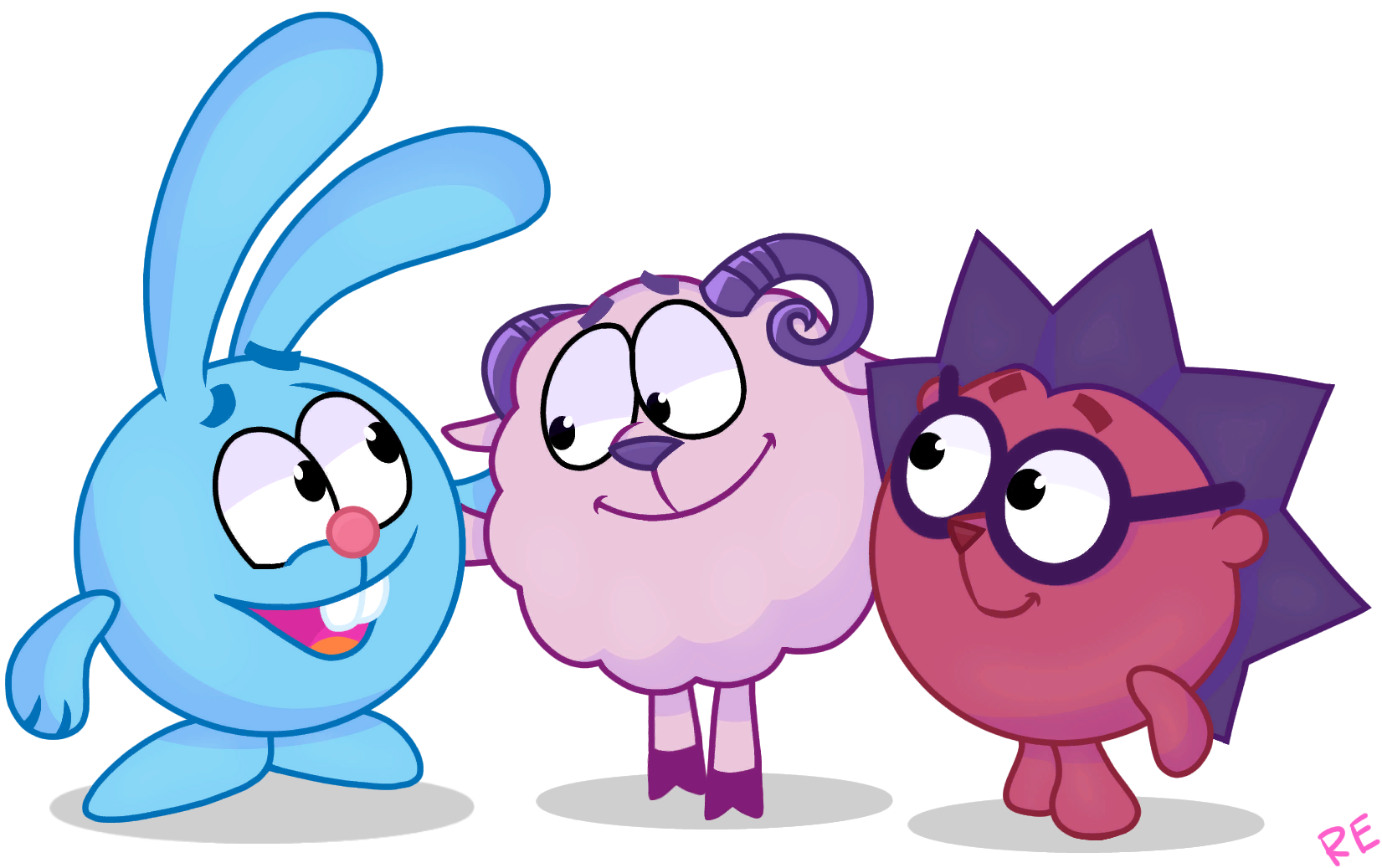 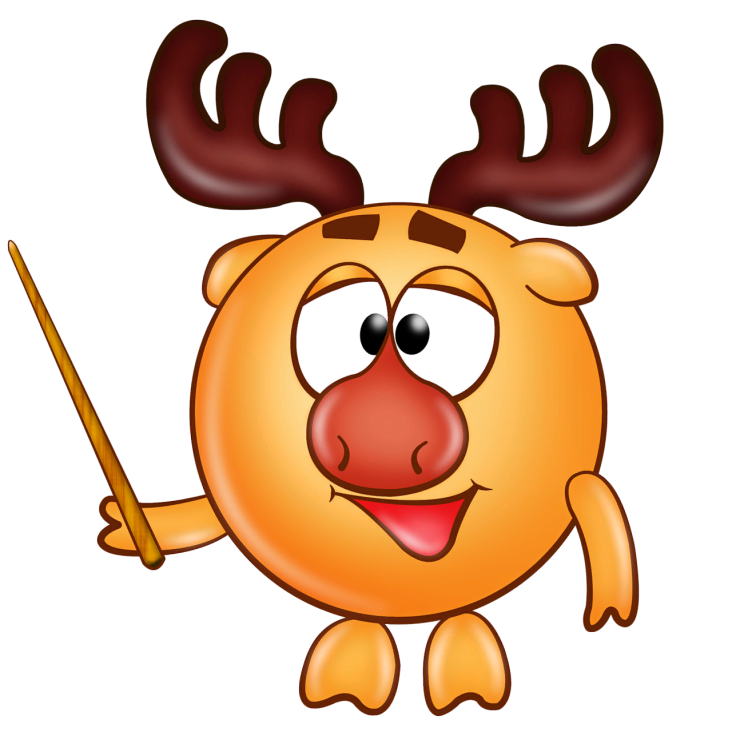 п.Тазовский 2023г.
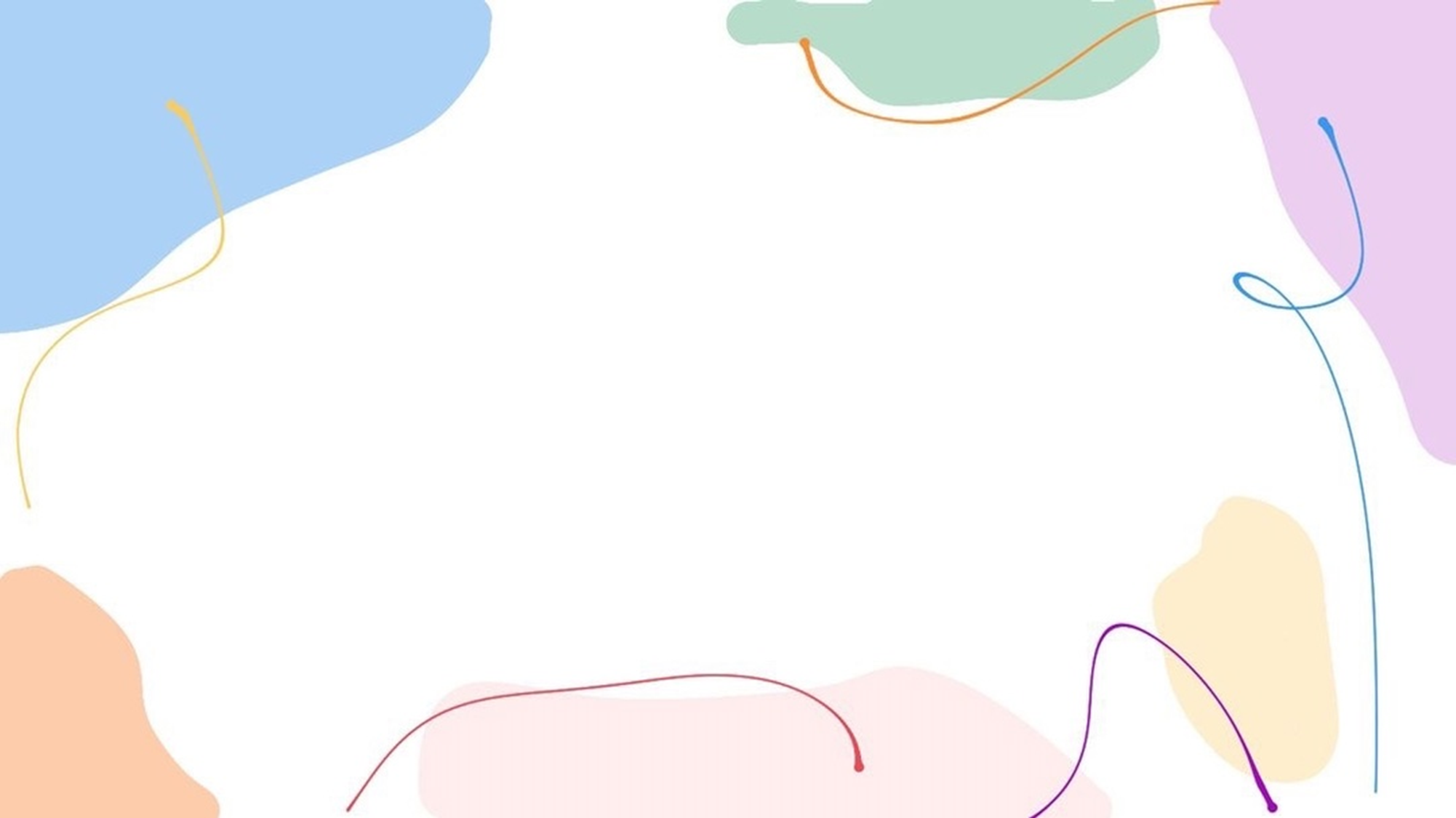 МУНИЦИПАЛЬНЫЙ ОКРУГ ТАЗОВСКИЙ РАЙОН
Муниципальное бюджетное дошкольное образование детский сад «Оленёнок»
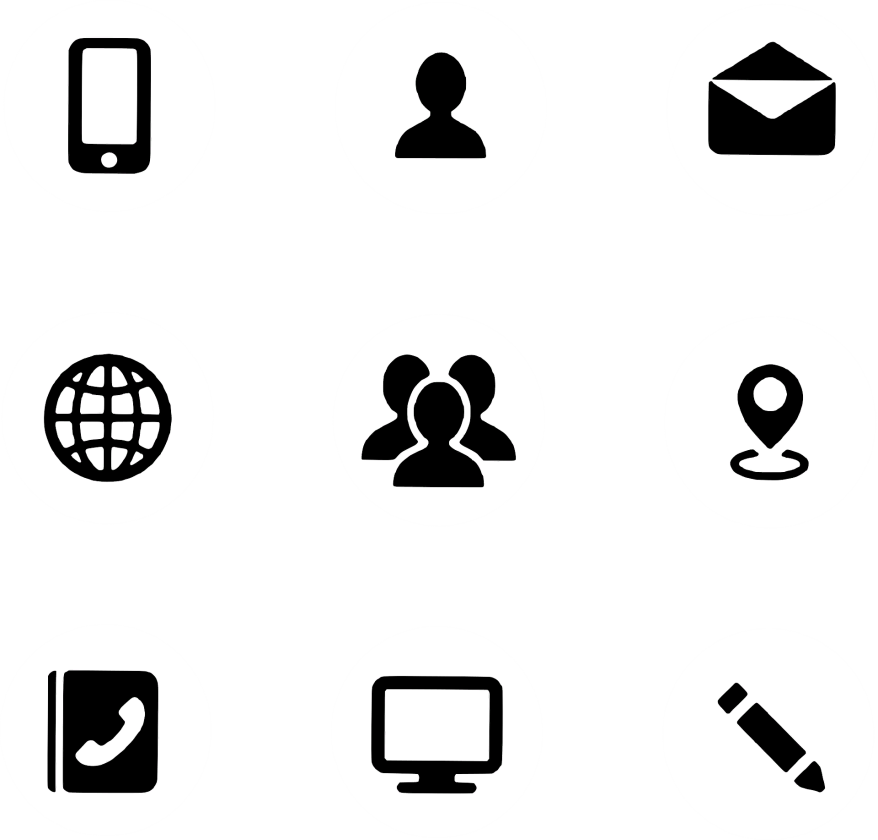 Ямало-Ненецкий автономный округ,
п.Тазовский, ул. Северная 5 (629350)
8(34940)2-00-15 / факс 2-00-10
olenenok@tazovsky.yanao.ru
http://taz-olenenok/ru
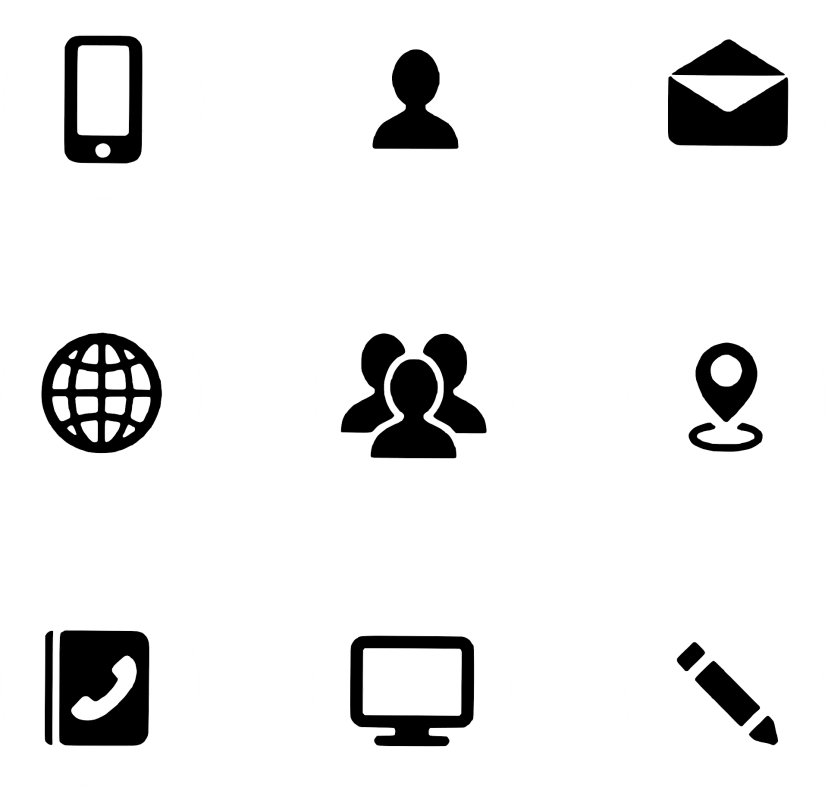 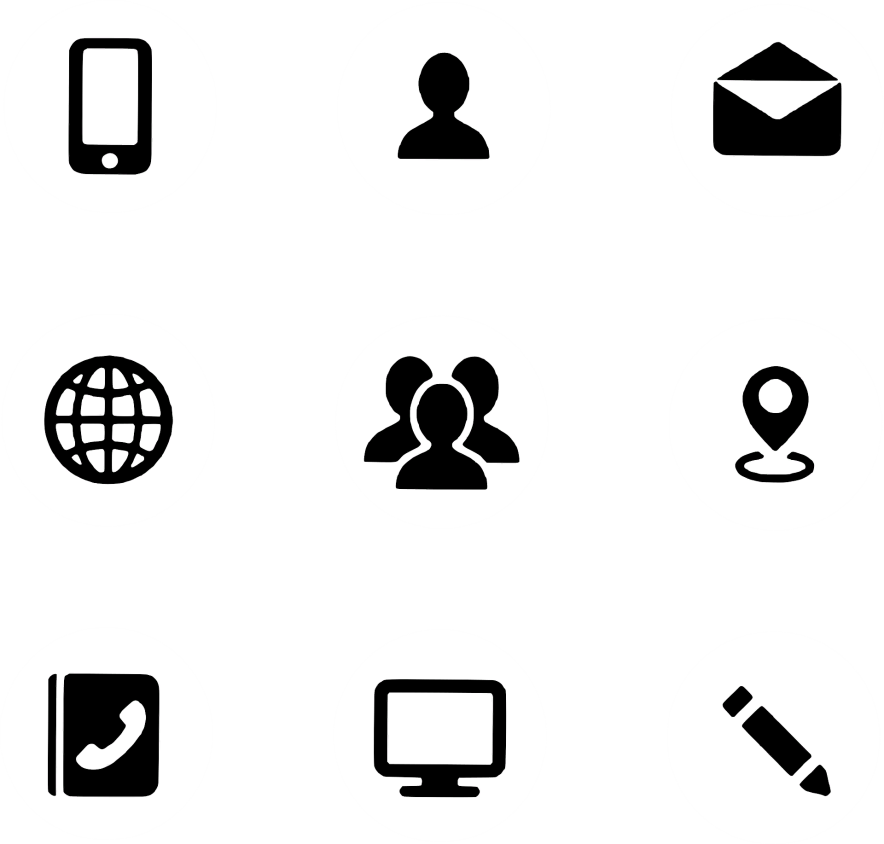 Административно-управленческий персонал
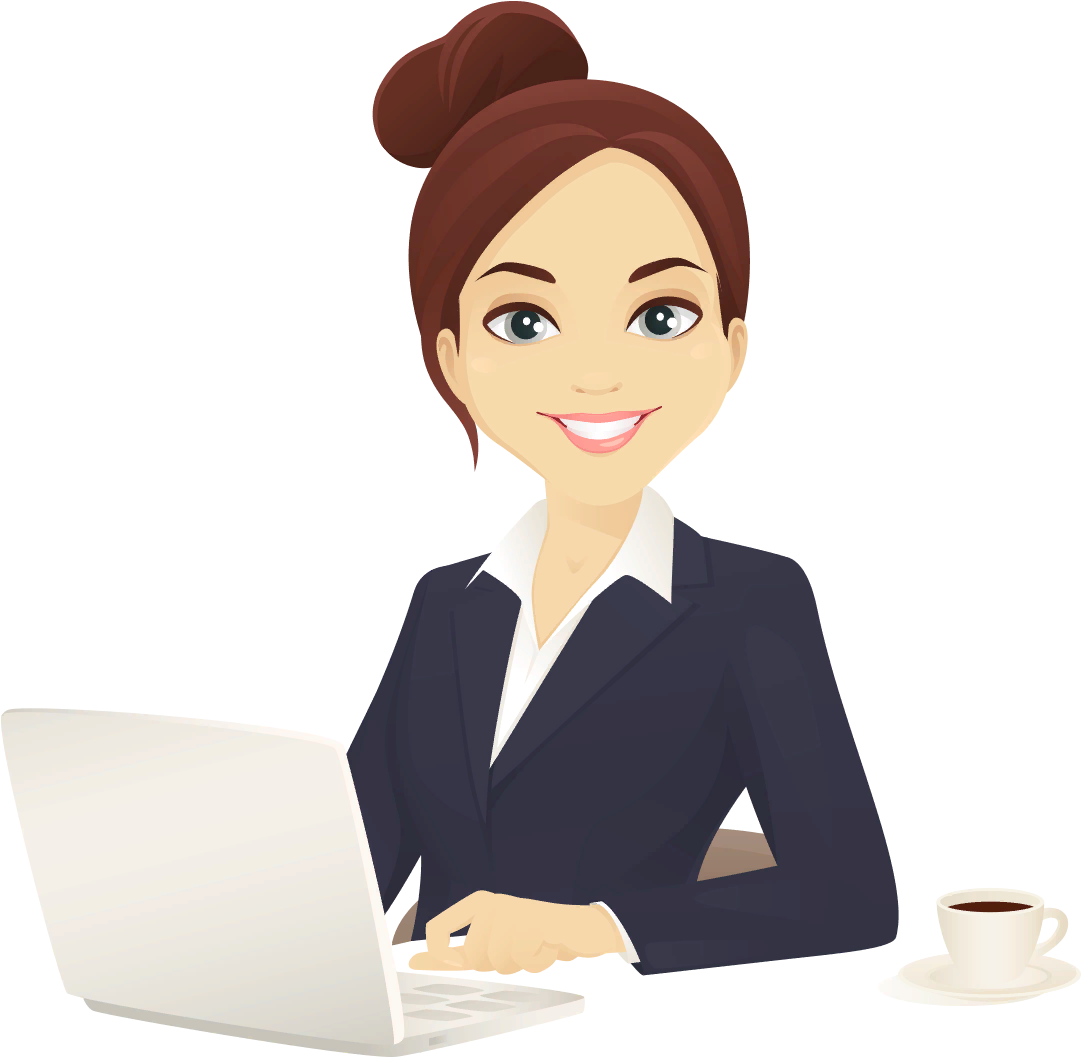 Заведующая 
Зимина Елена Федоровна

Заместитель по заведующего по ВМР
Турченко Елена Александровна

Старший воспитатель 
Печникова Наталия Николаевна
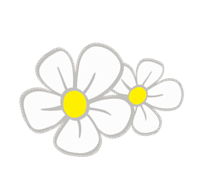 В нашей группе работают:
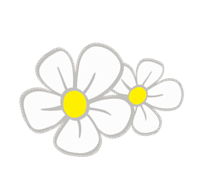 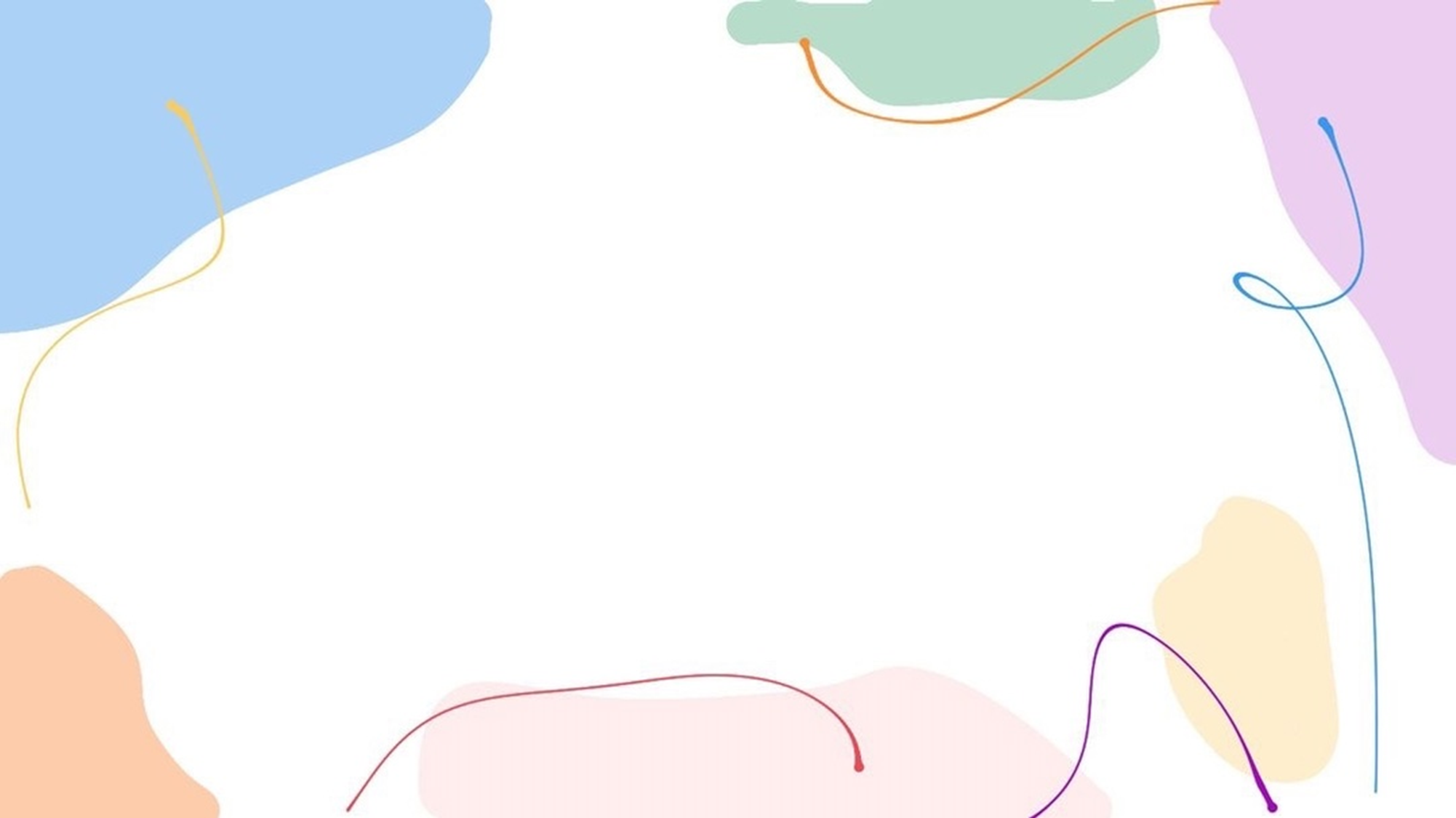 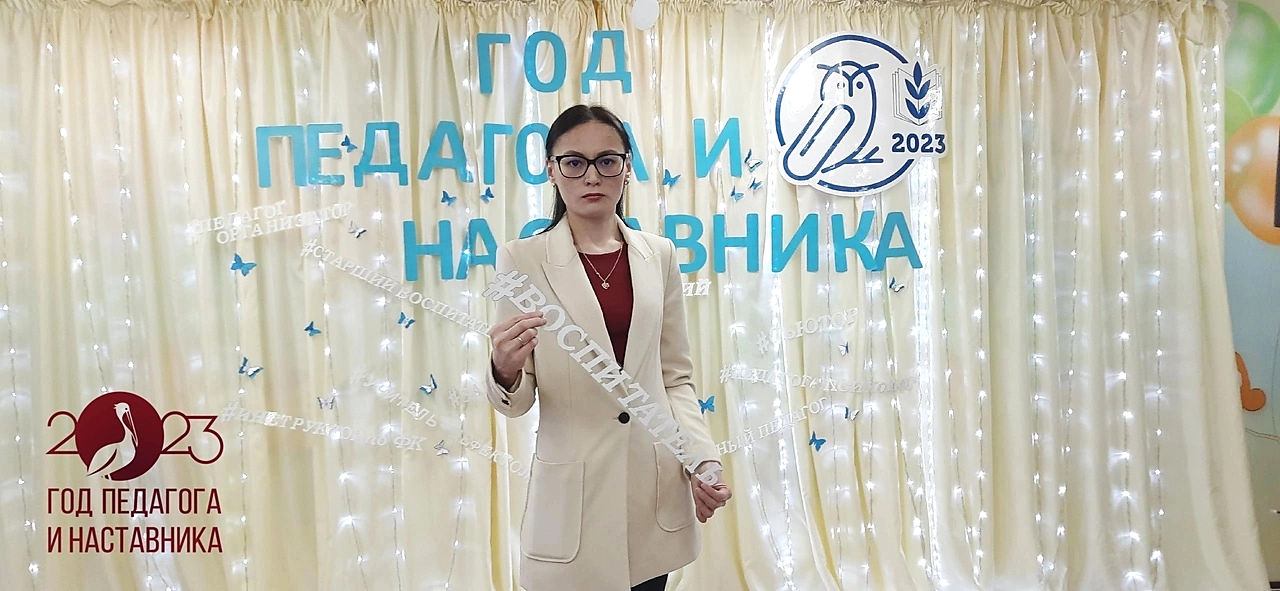 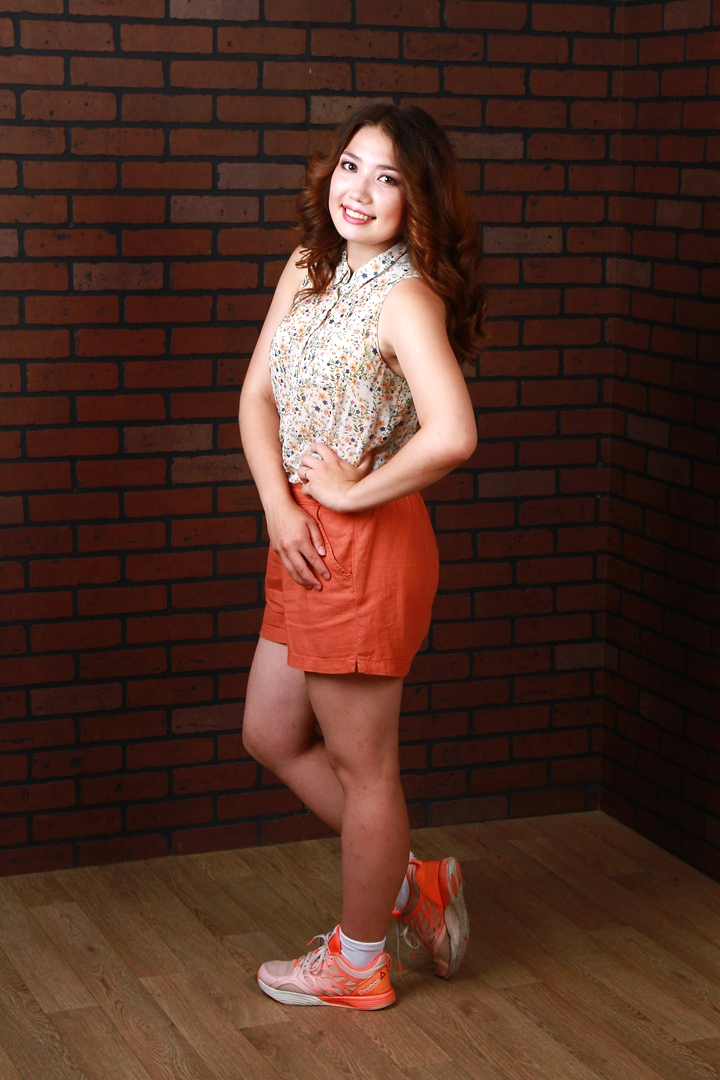 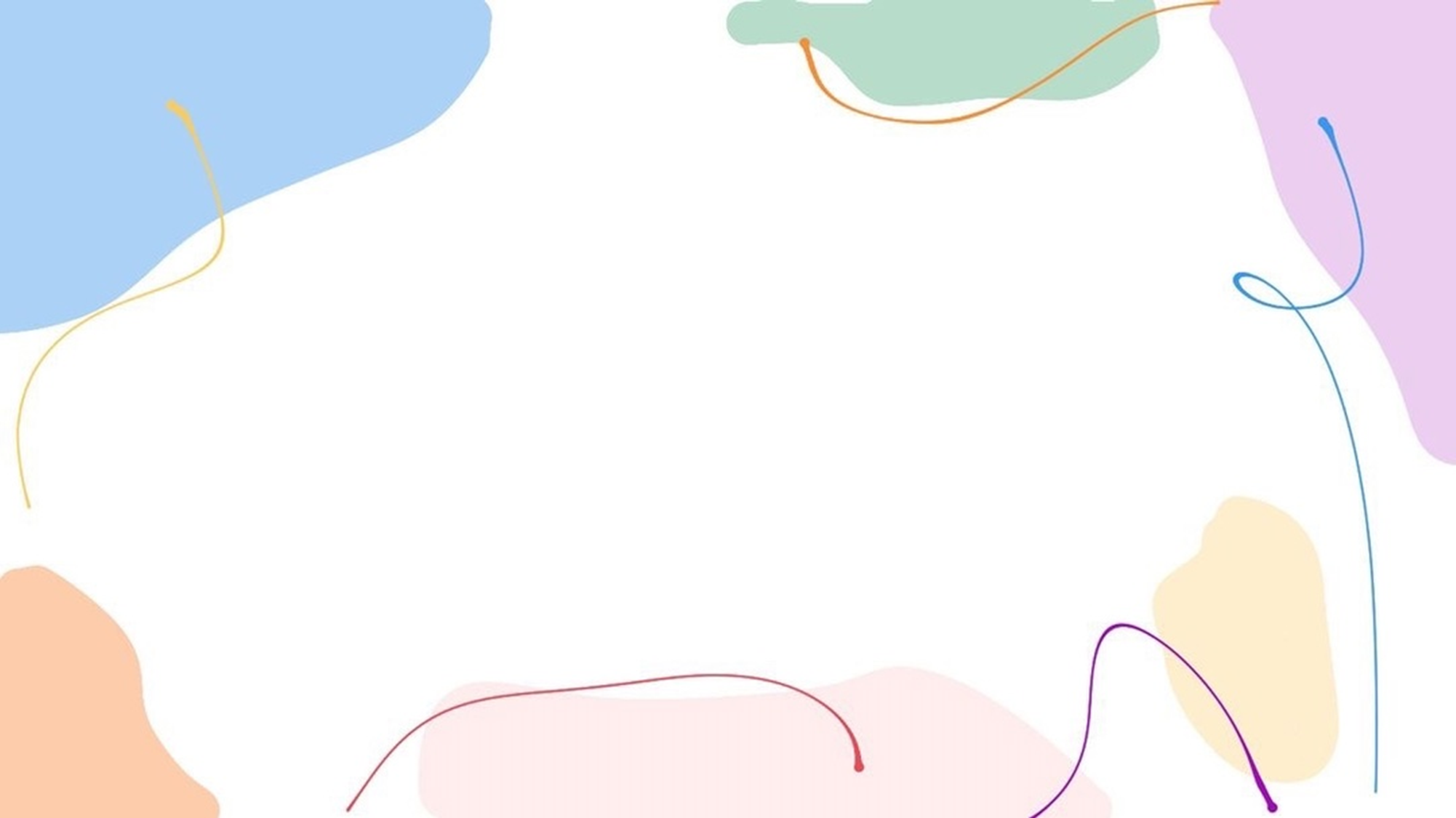 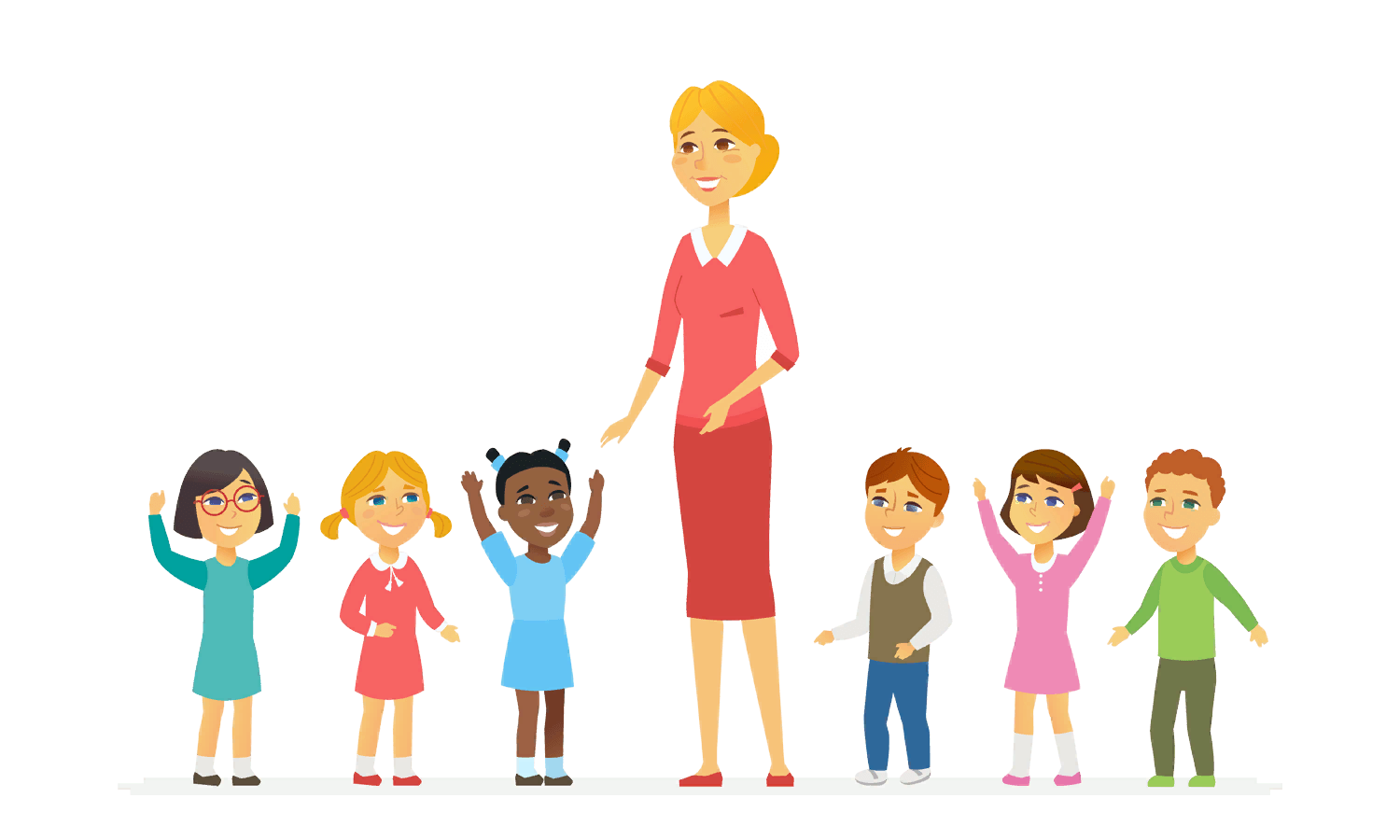 Выздоагэ Дарья Вячеславовна
Воспитатель
Халилова Ульяна Юрьевна
Воспитатель,  
1 квалификационная категория
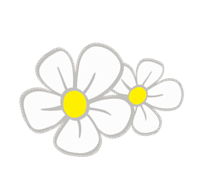 Полуэктова Людмила Юрьевна
Младший воспитатель
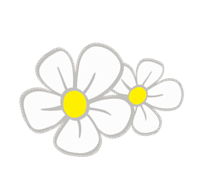 Лапсуй Оксана Сергеевна
Младший воспитатель
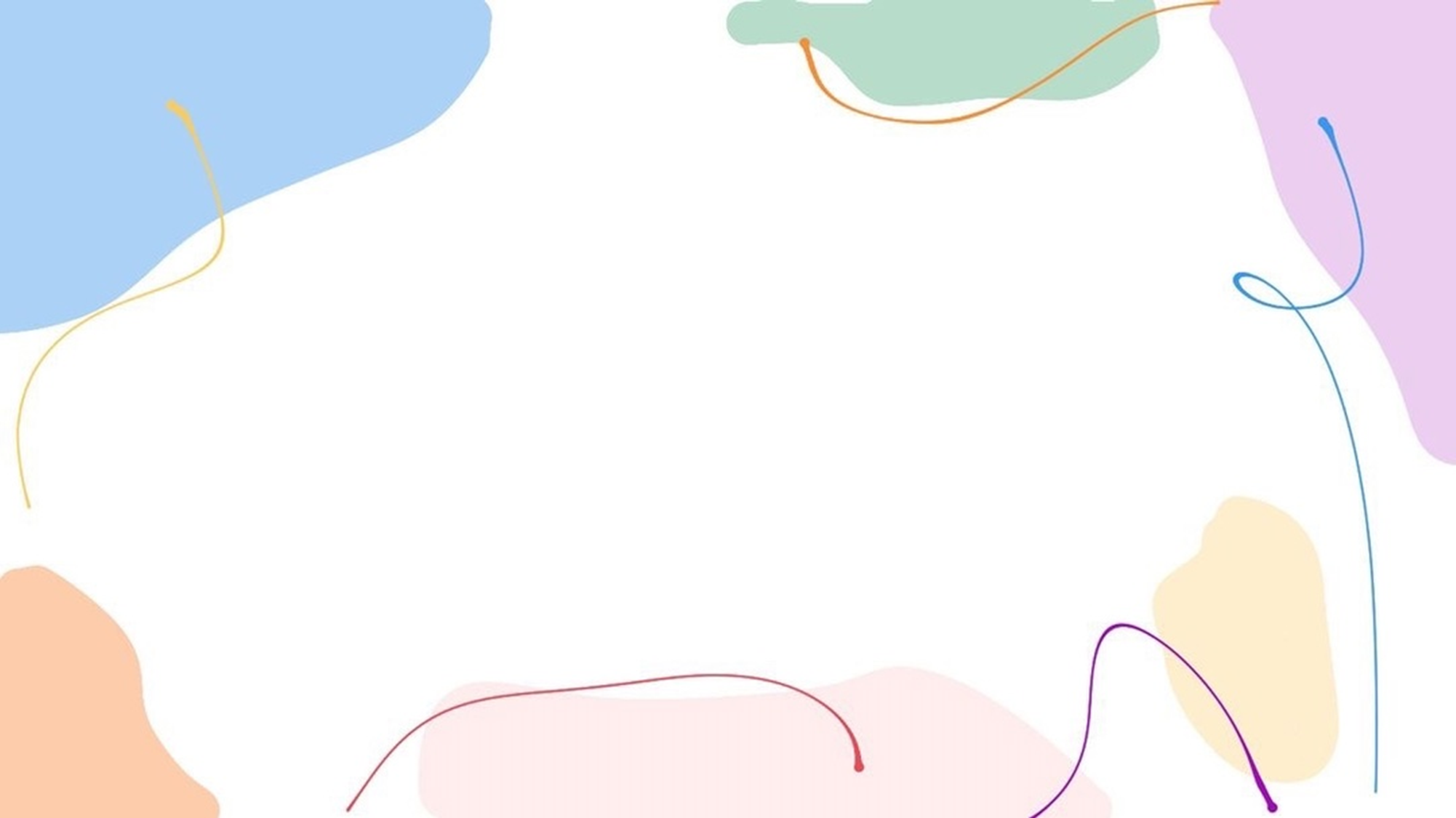 Наш девиз:
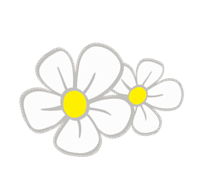 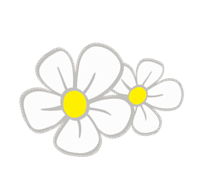 Смешарики лучшие наши друзья, 
С ними конечно мы дружим не зря: 
Нам помогают, учиться, трудиться,
Дружными быть, никогда не сердиться!
Не унывать, улыбаться, шутить.
Всем окружающим радость дарить!
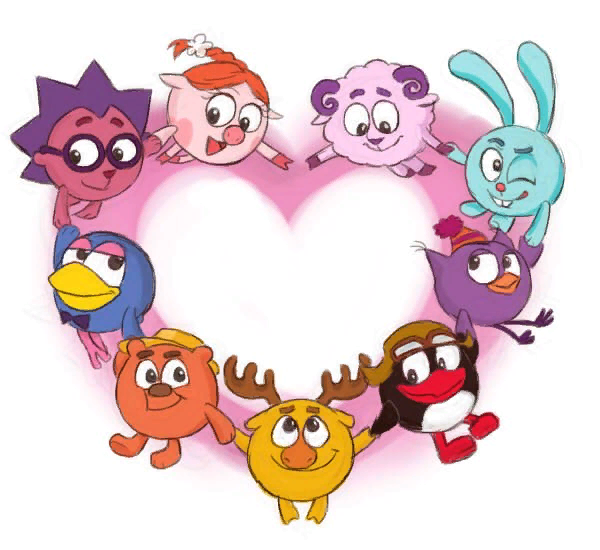 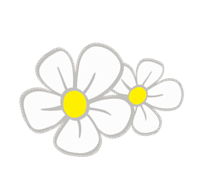 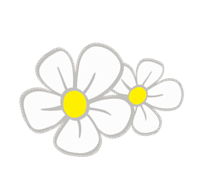 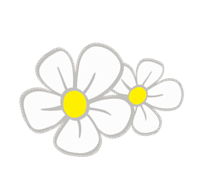 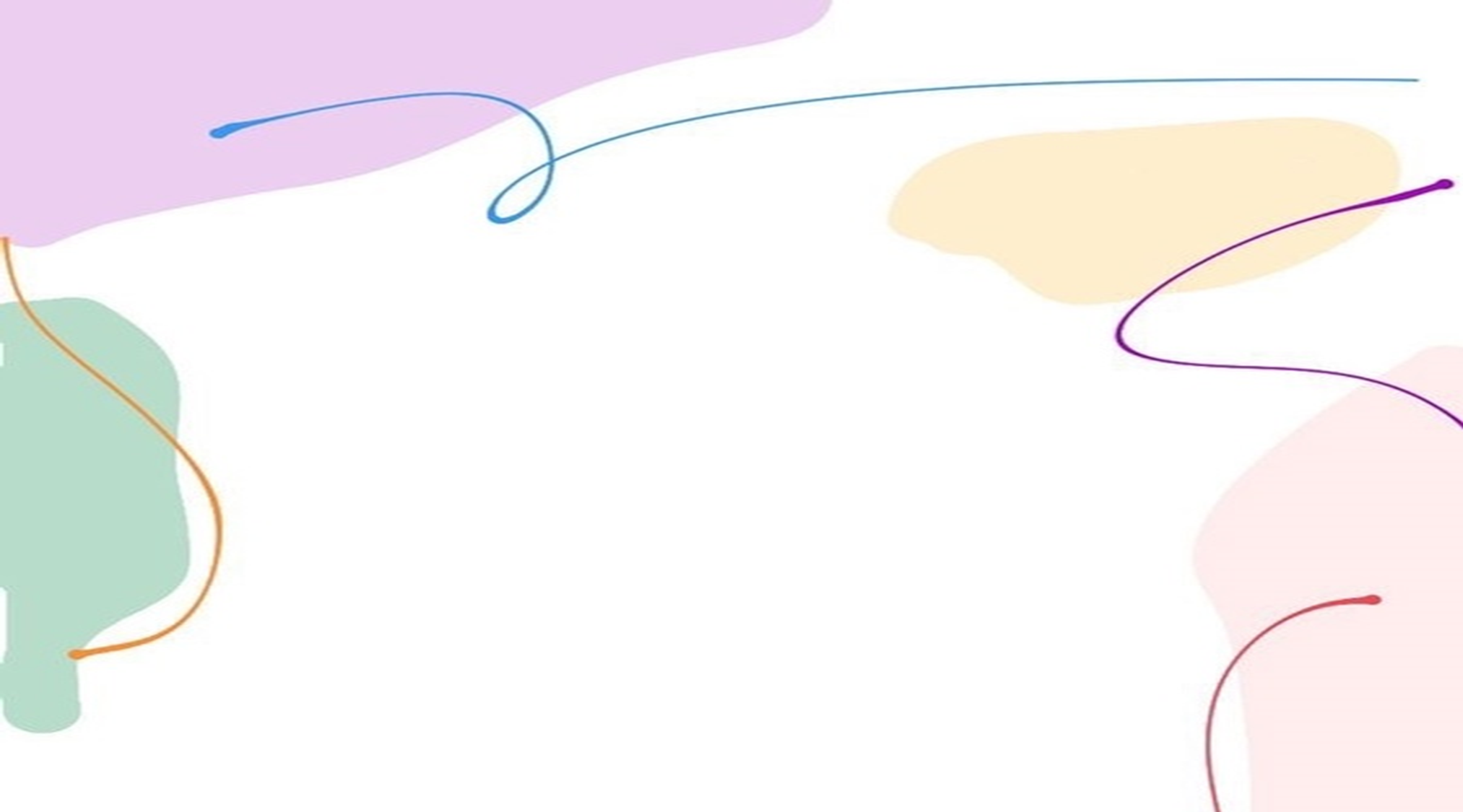 В нашей младшей группе «Смешарики»
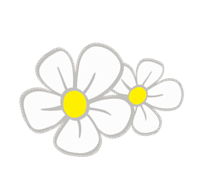 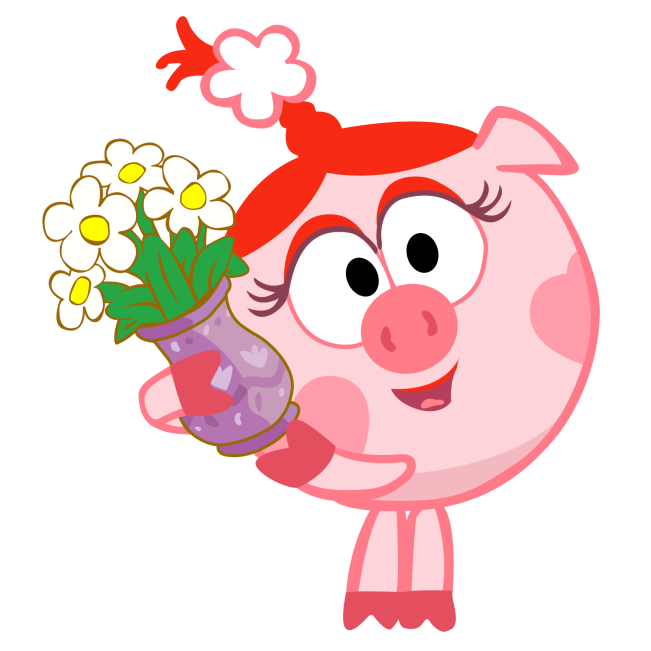 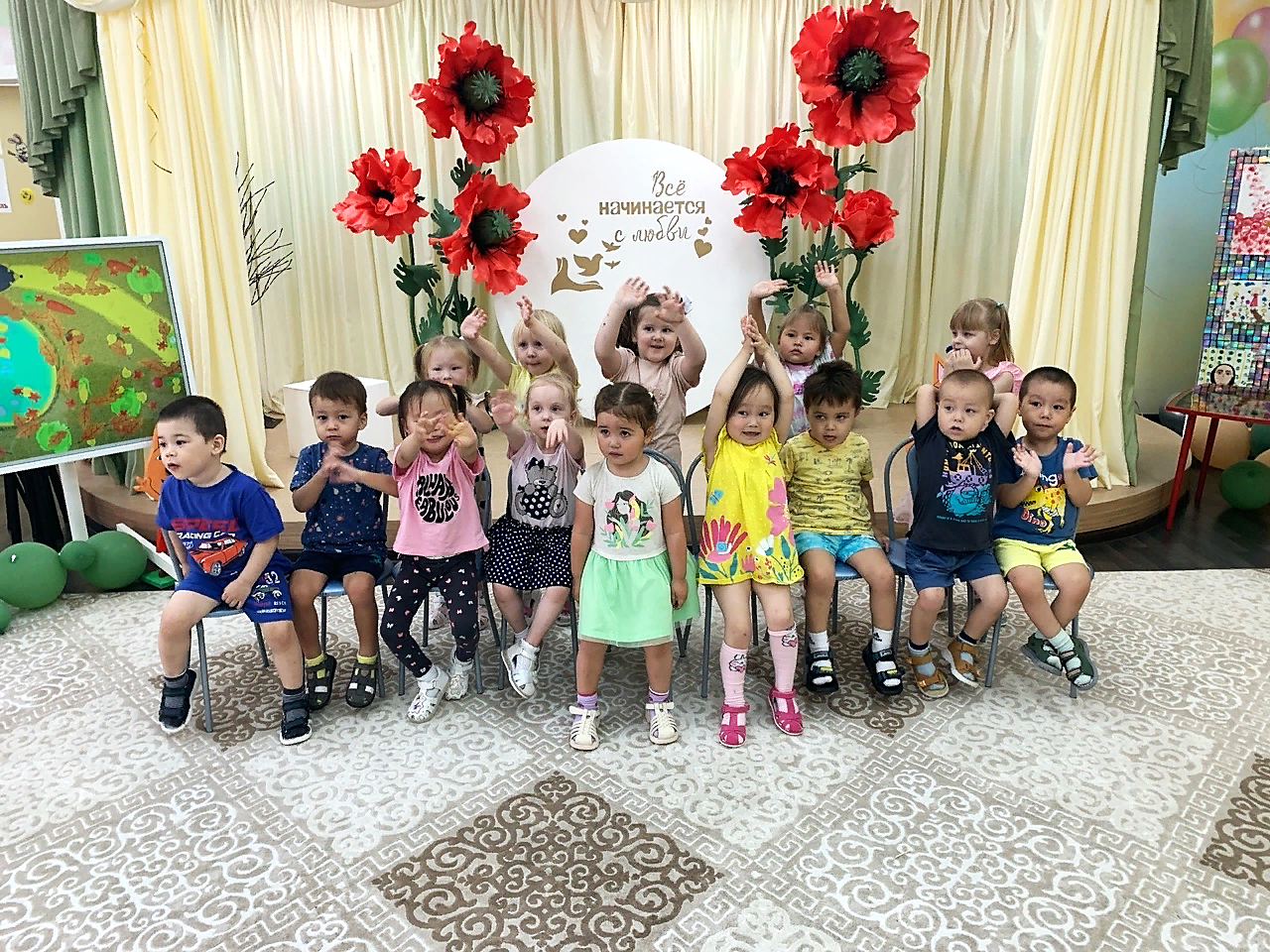 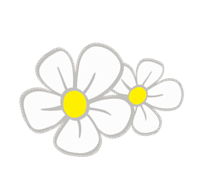 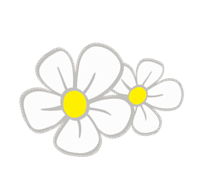 10 девочек
6 мальчиков
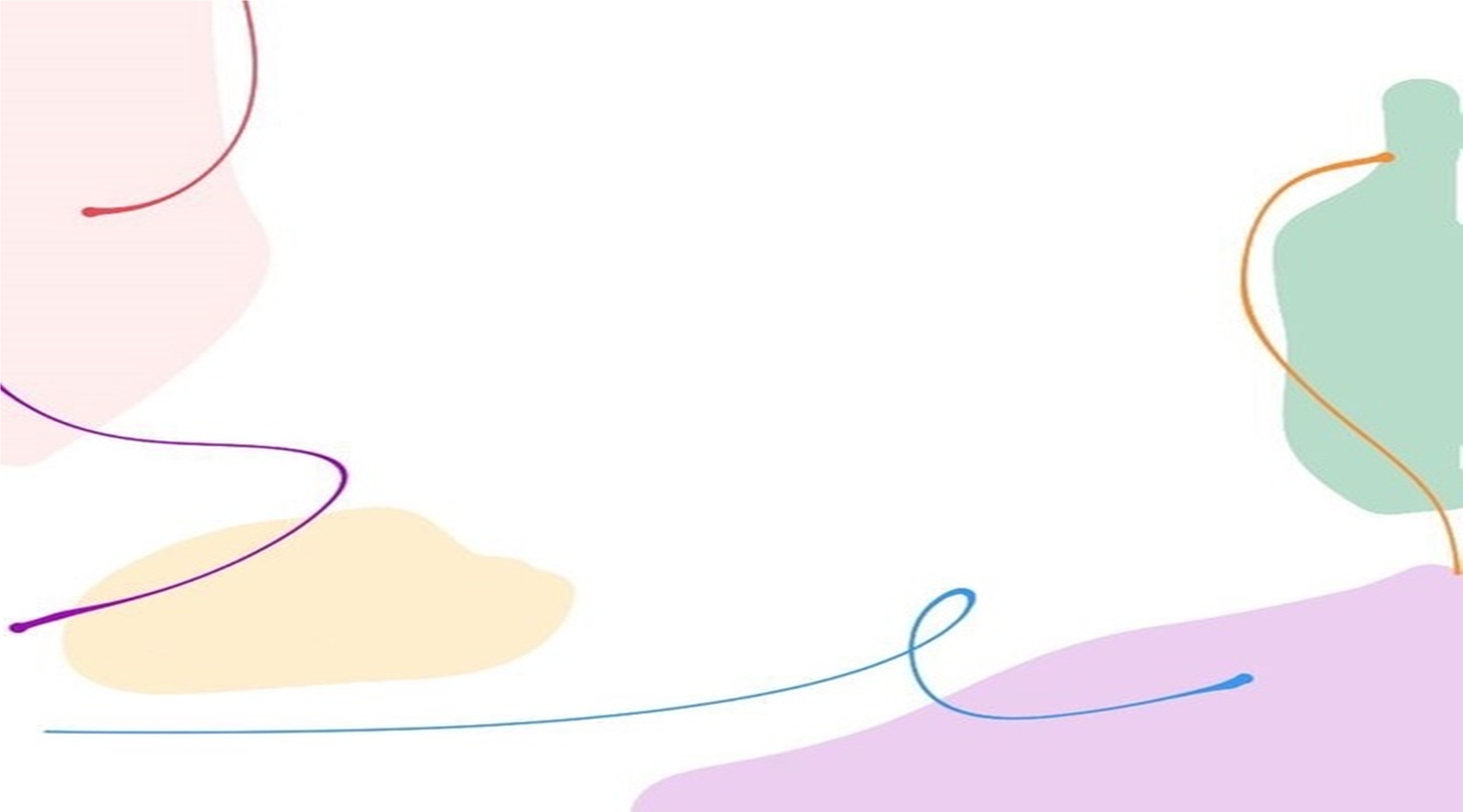 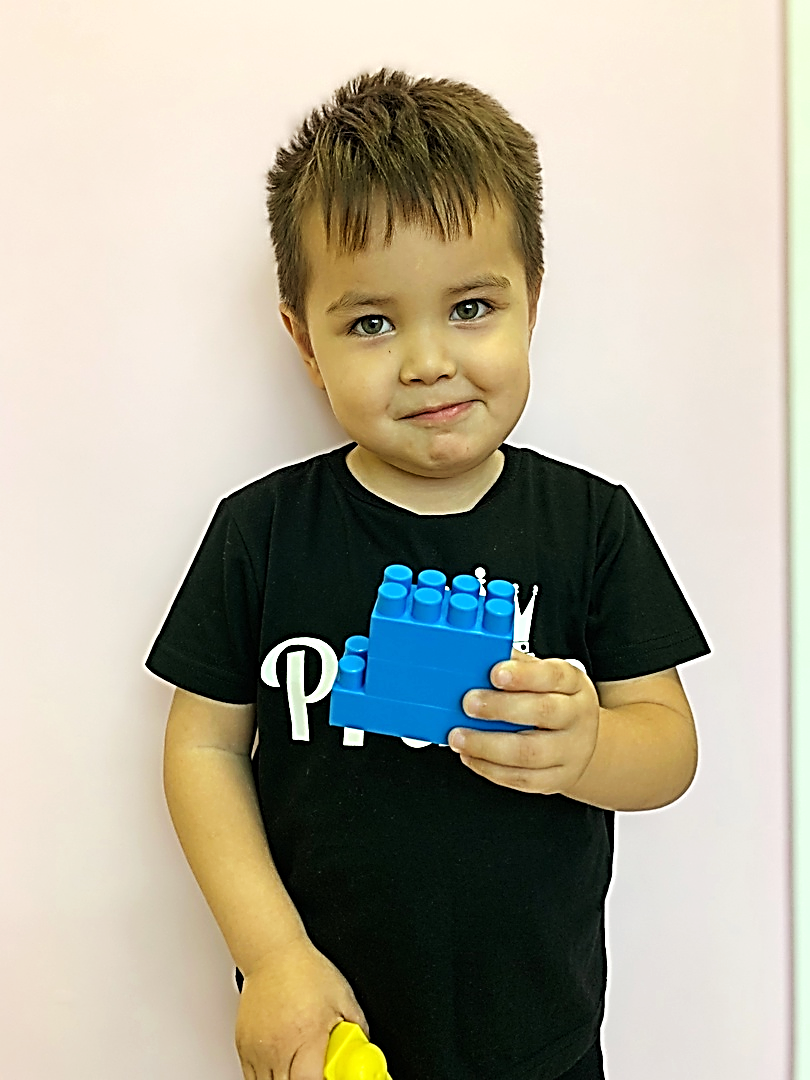 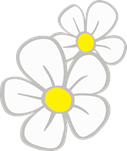 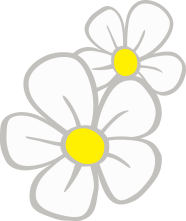 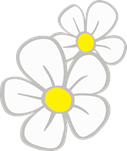 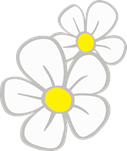 Умуд
Алан
Амелия
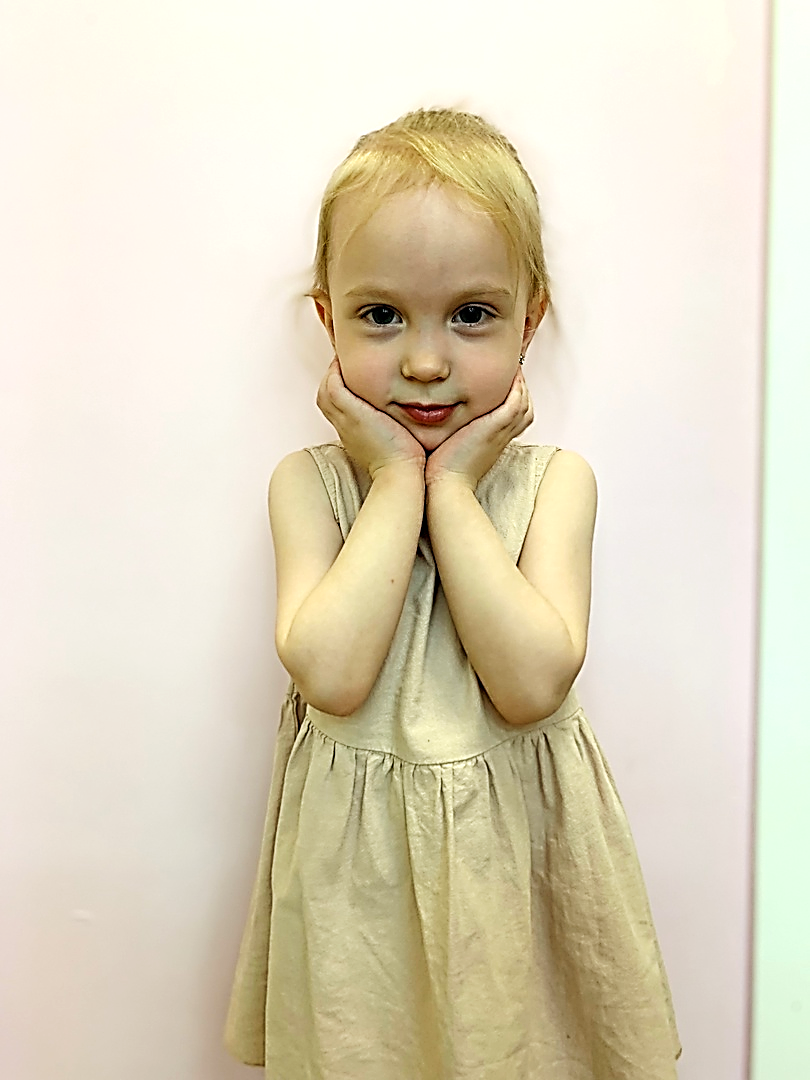 Елизавета
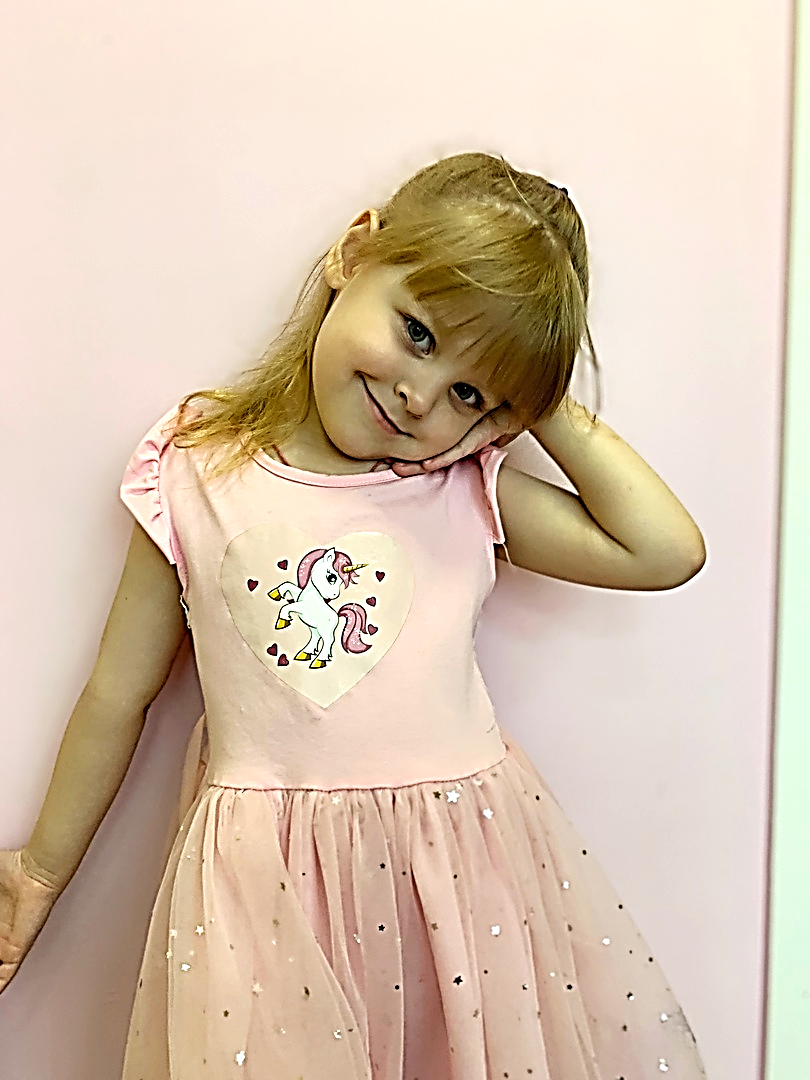 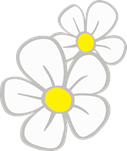 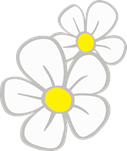 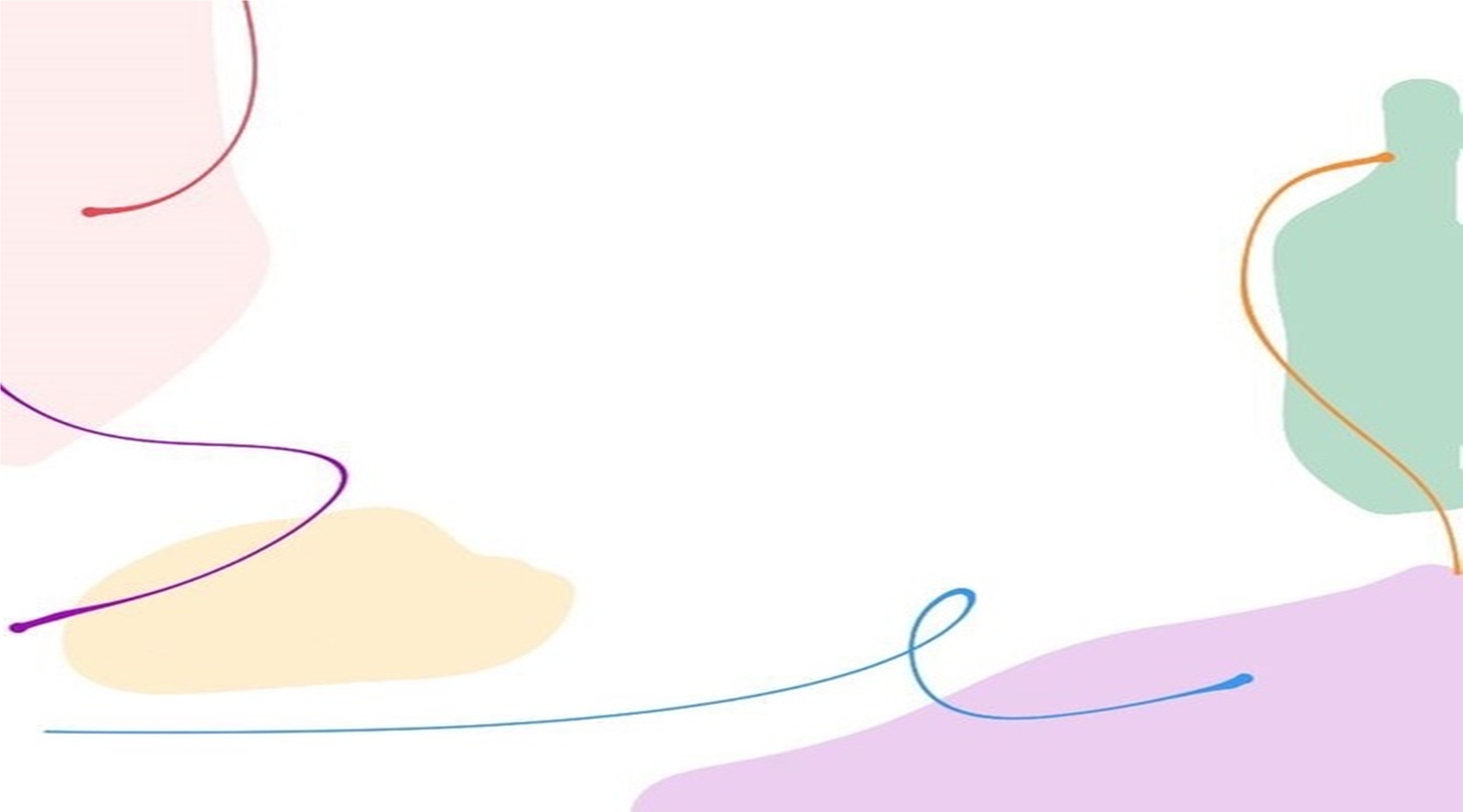 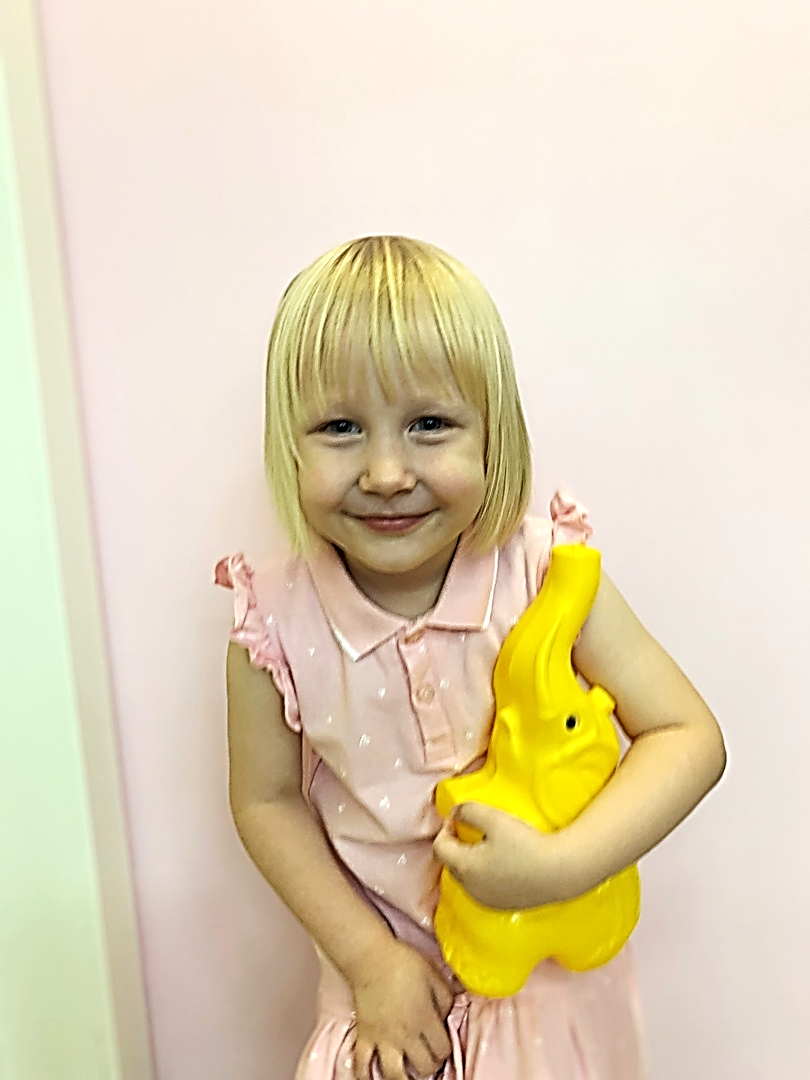 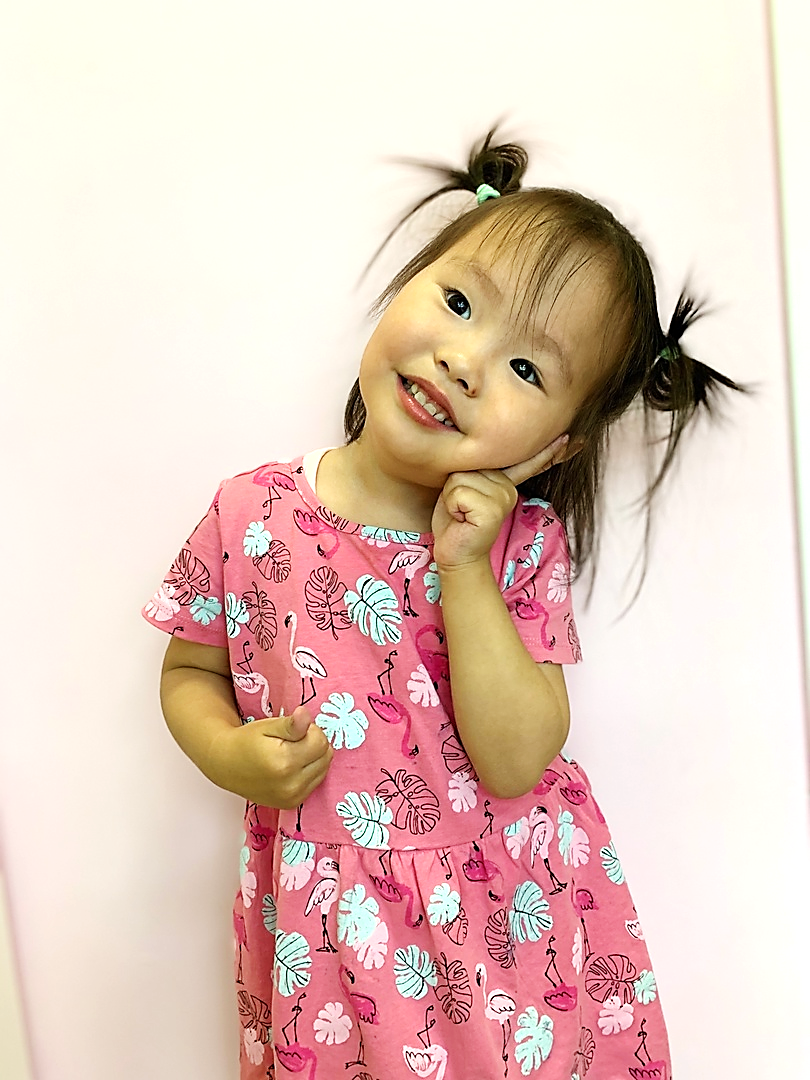 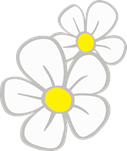 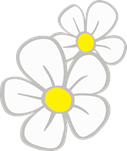 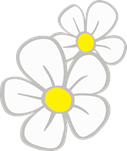 Екатерина
Илона
Марк
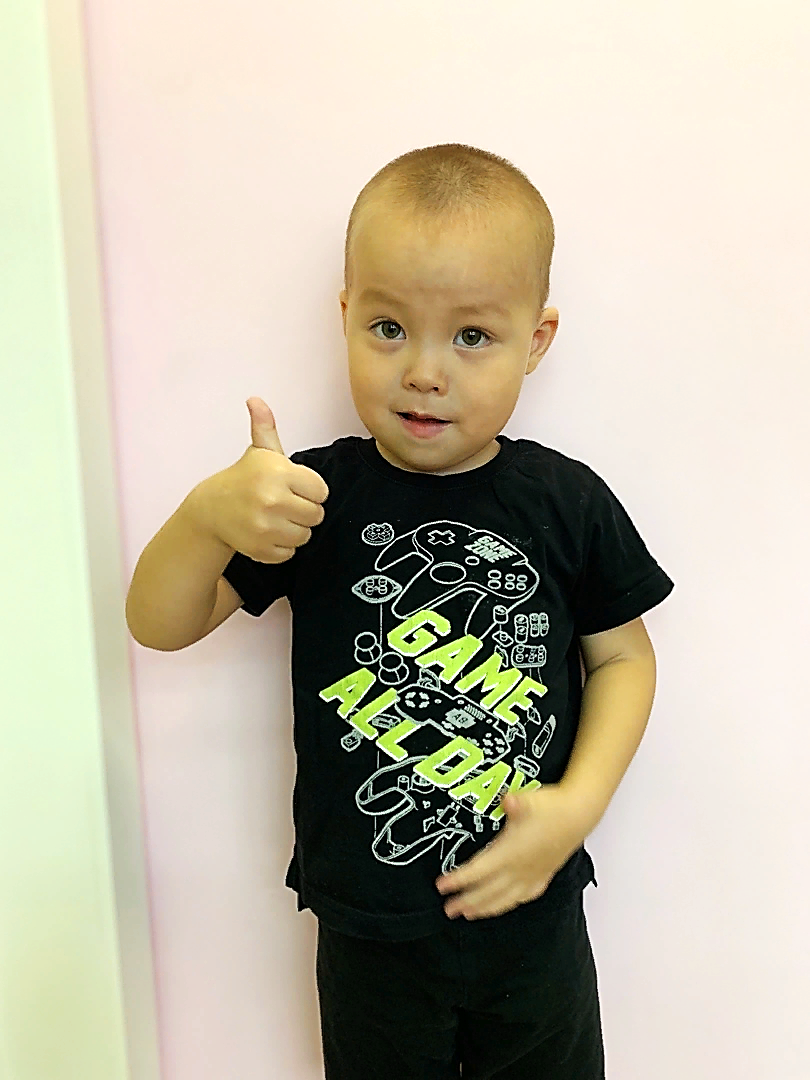 Аделина
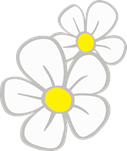 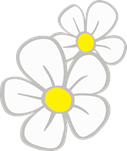 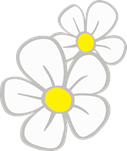 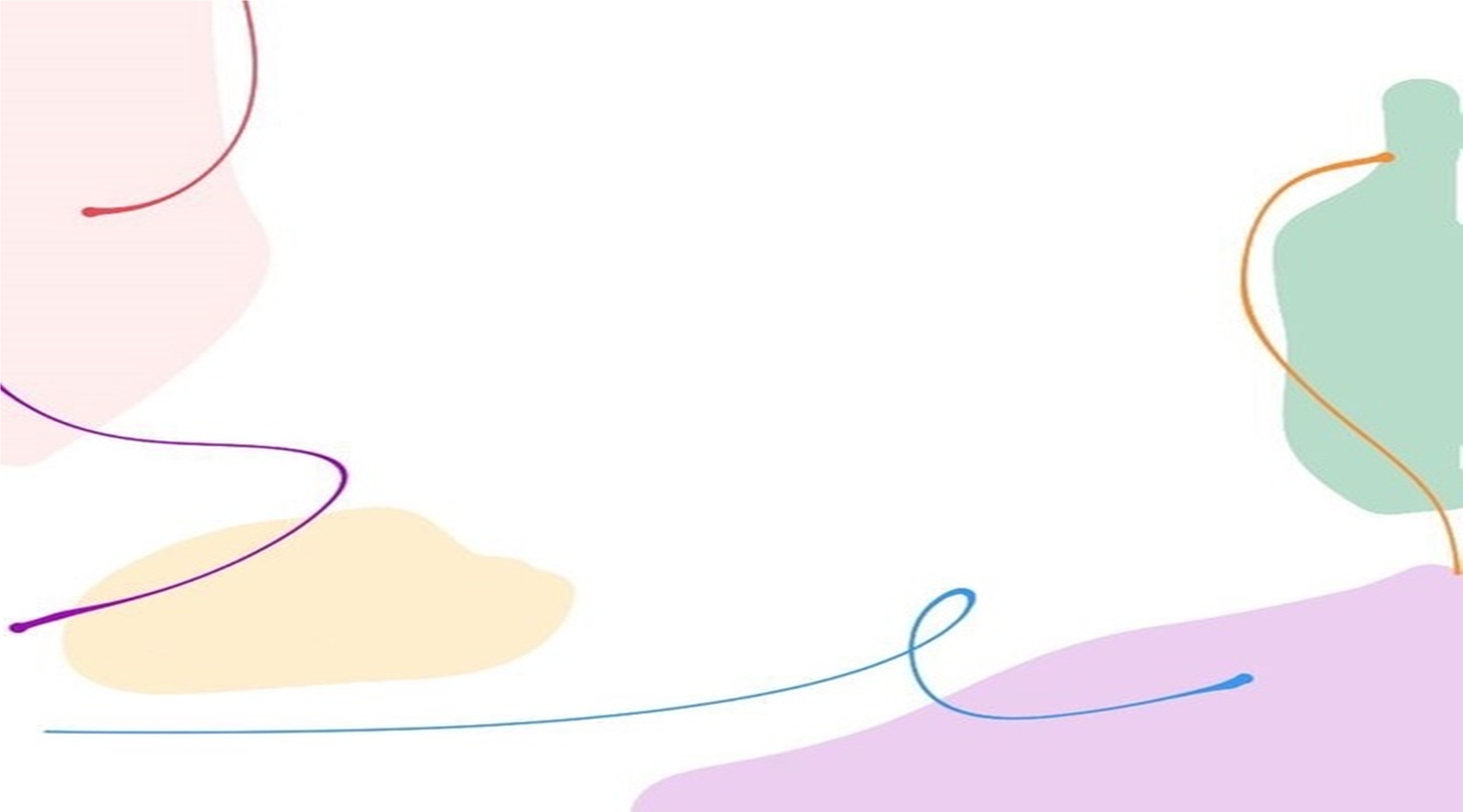 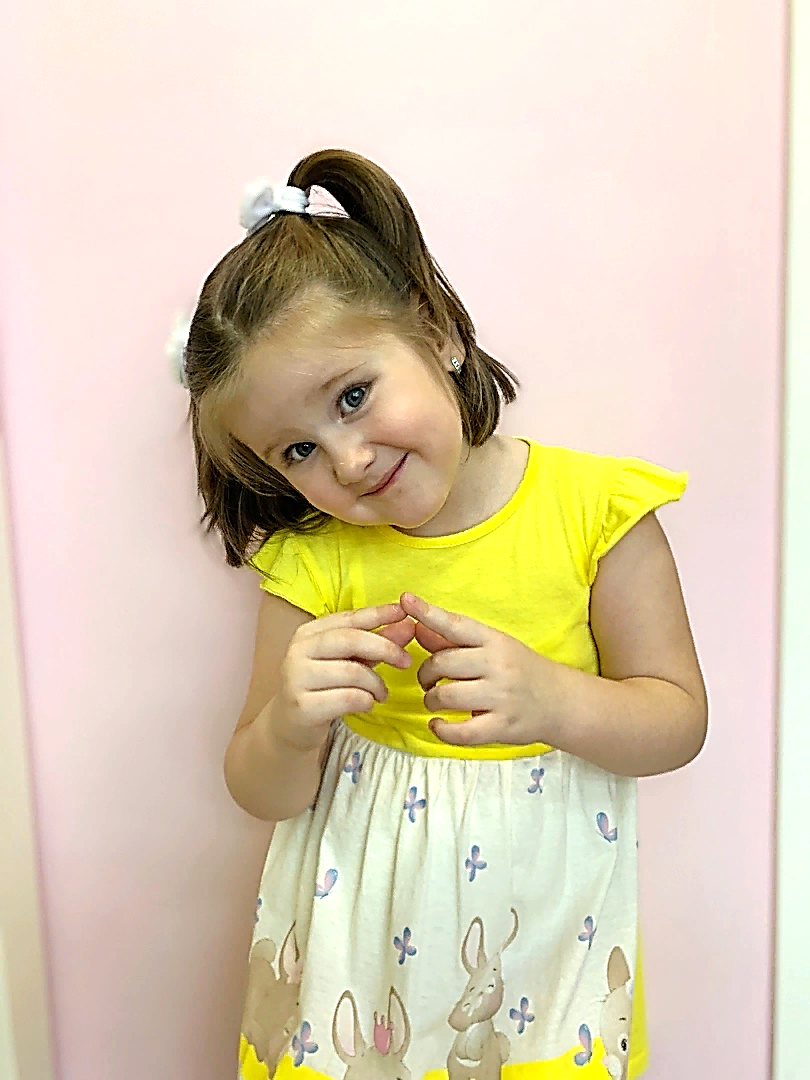 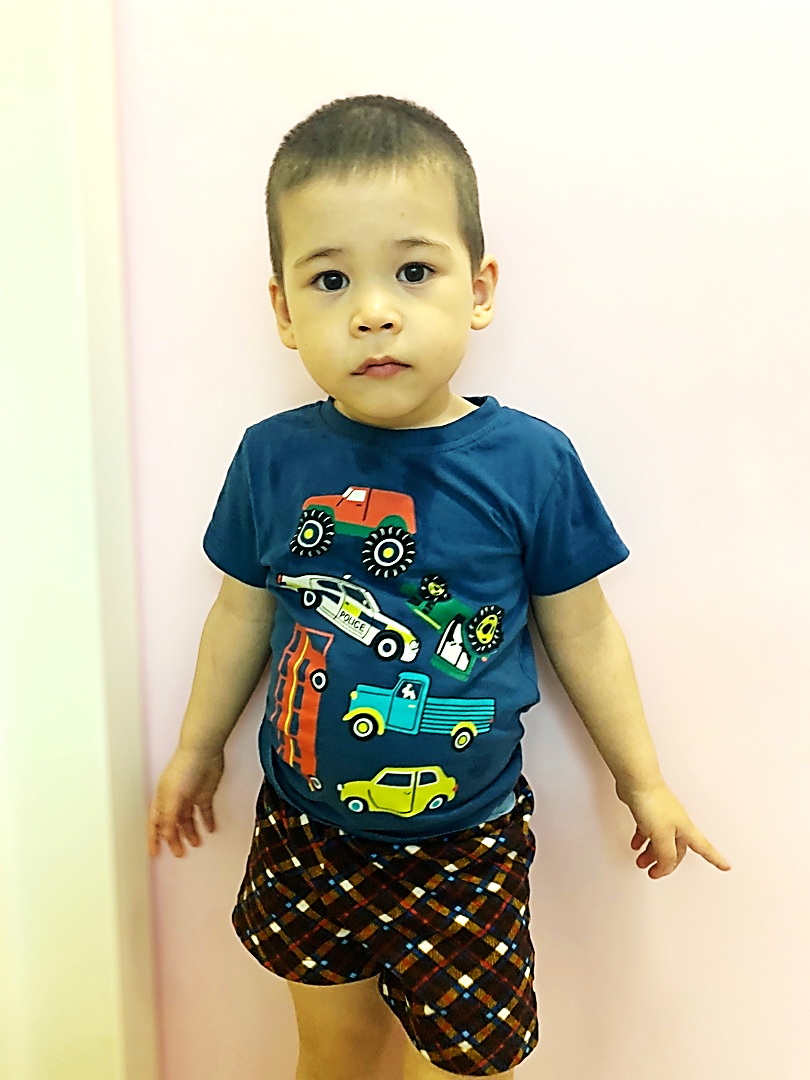 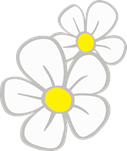 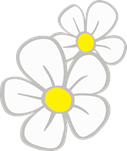 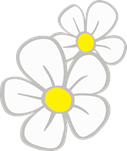 Виктория
Руслан
Мелина
Любовь
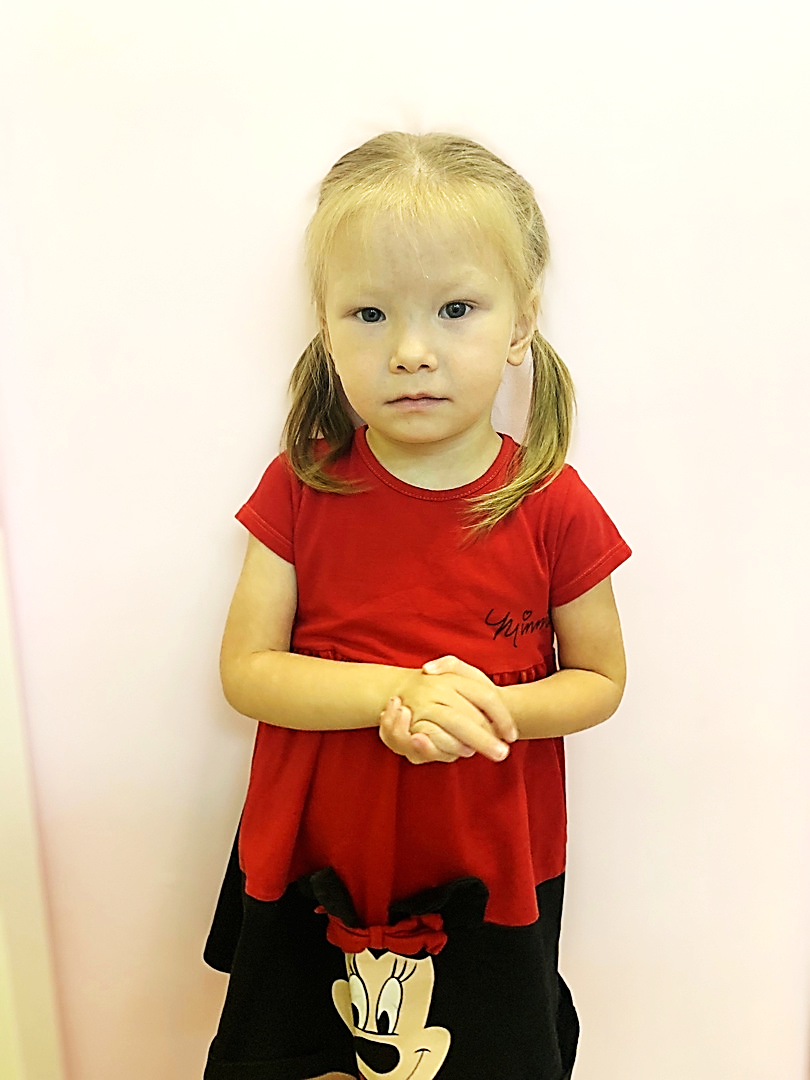 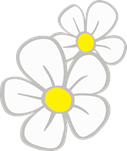 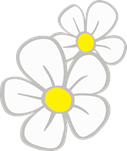 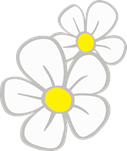 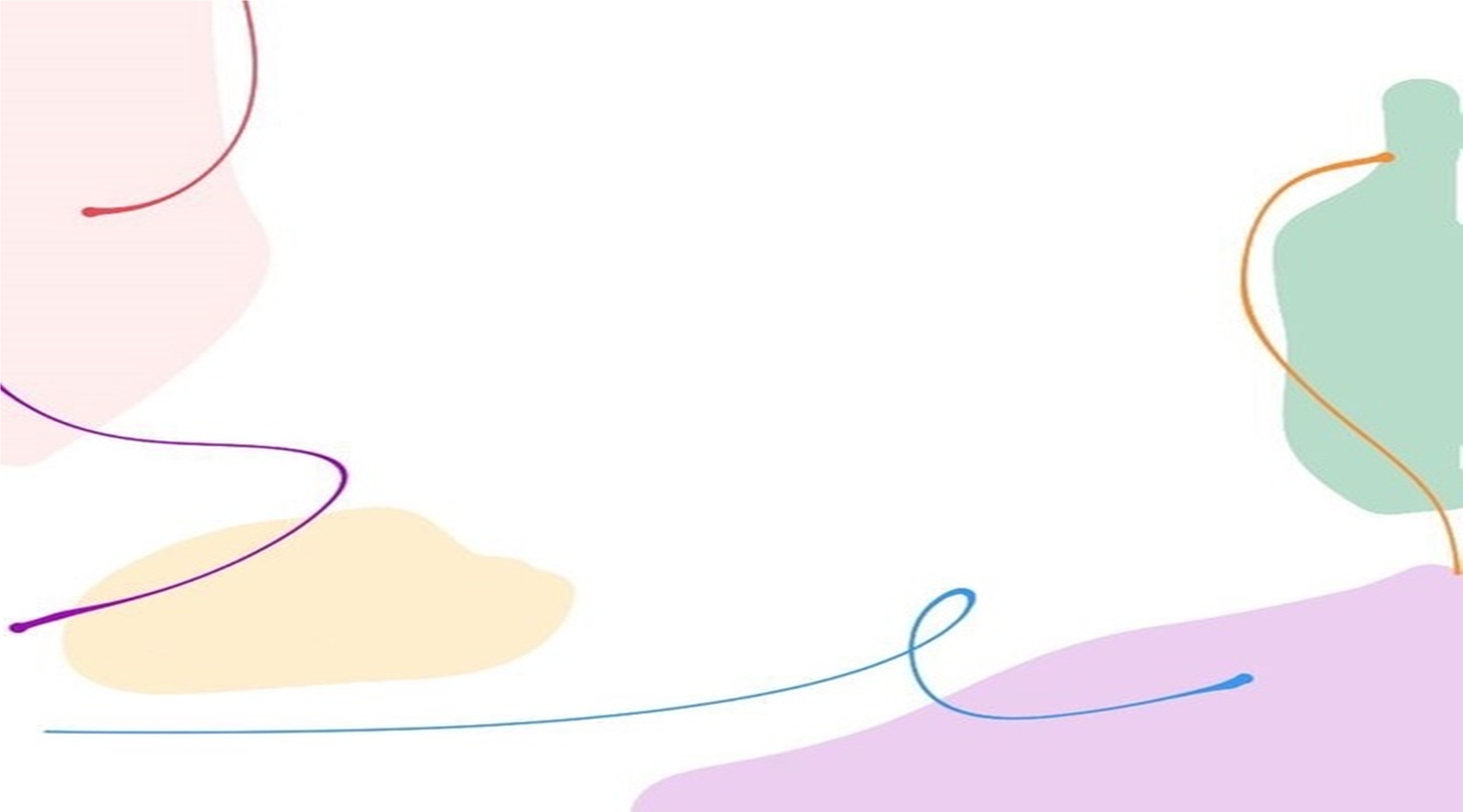 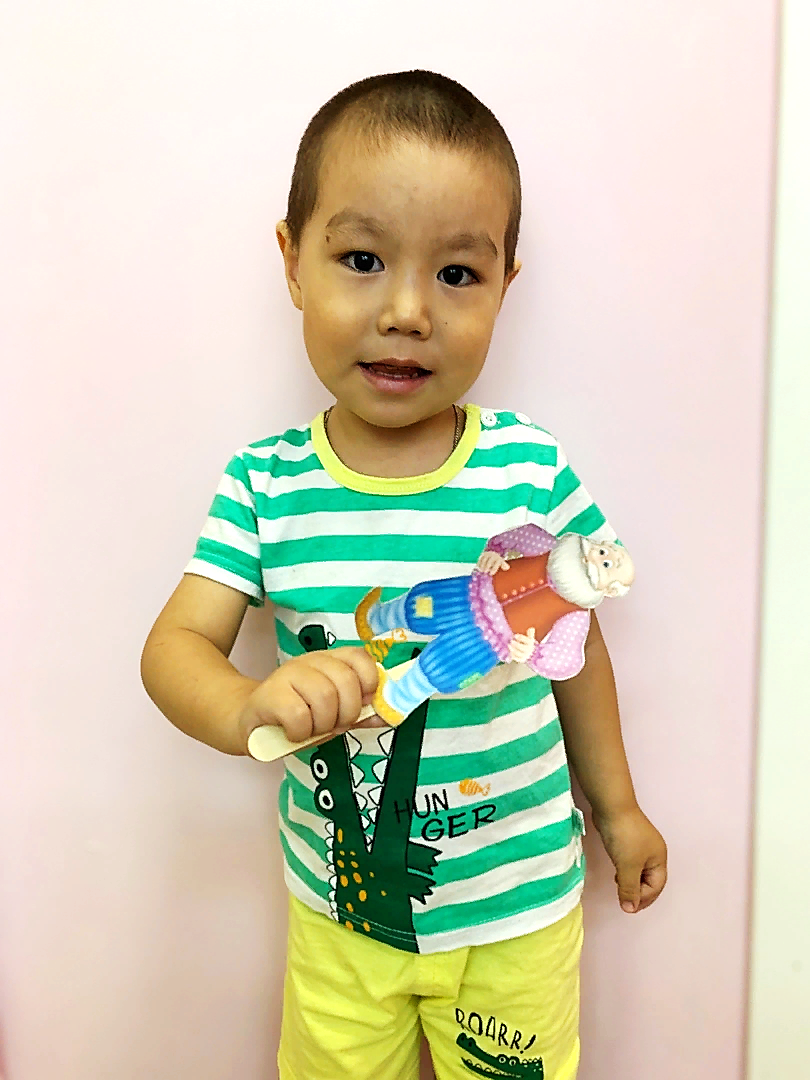 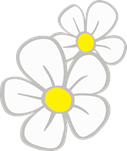 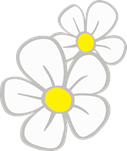 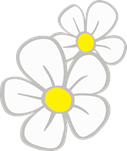 Михаил
Макар
Василиса
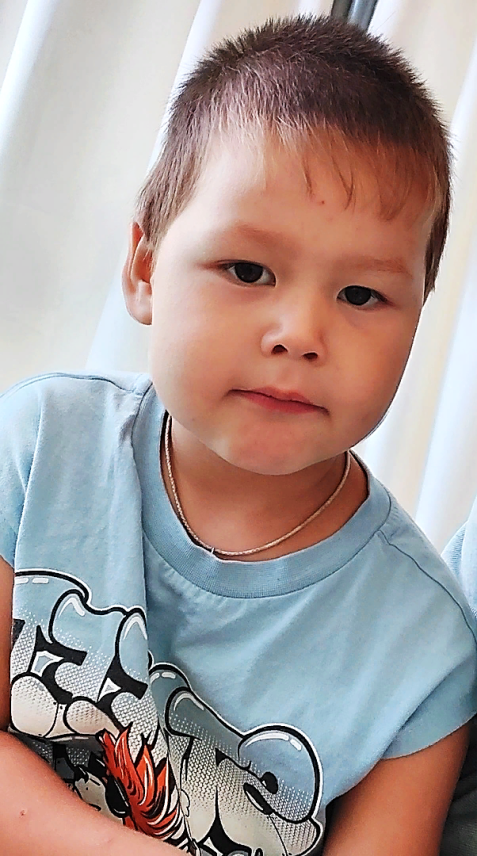 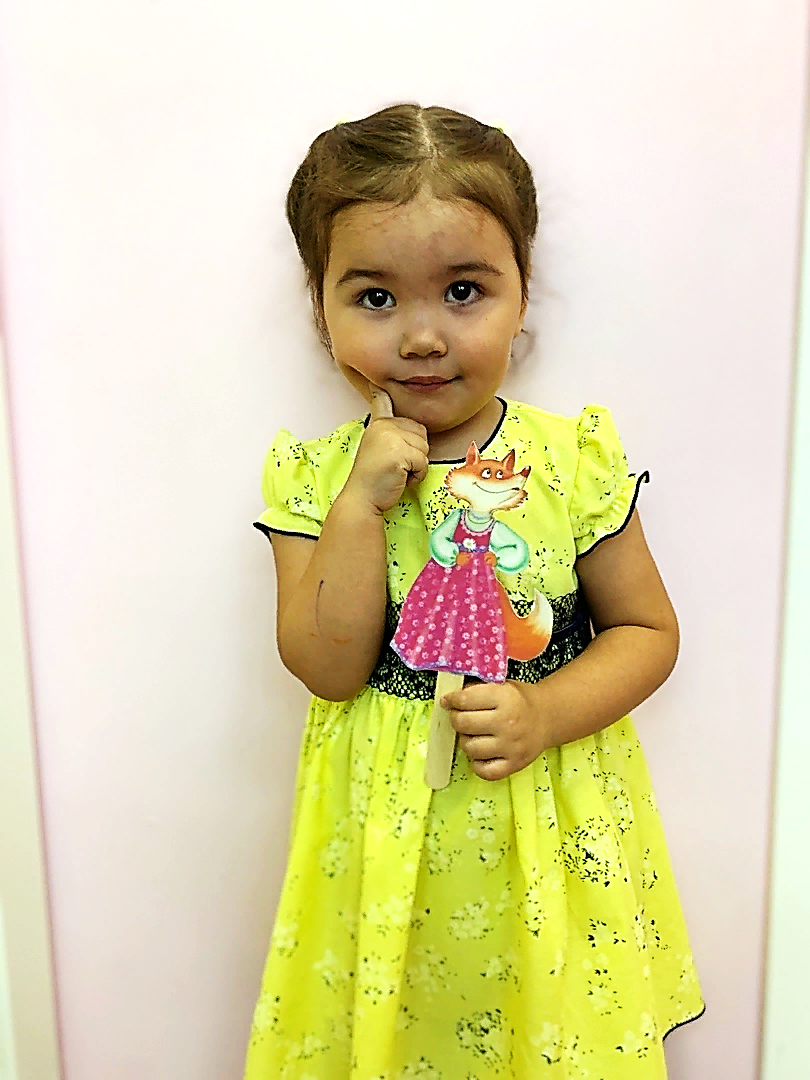 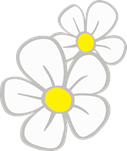 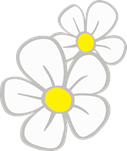 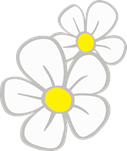 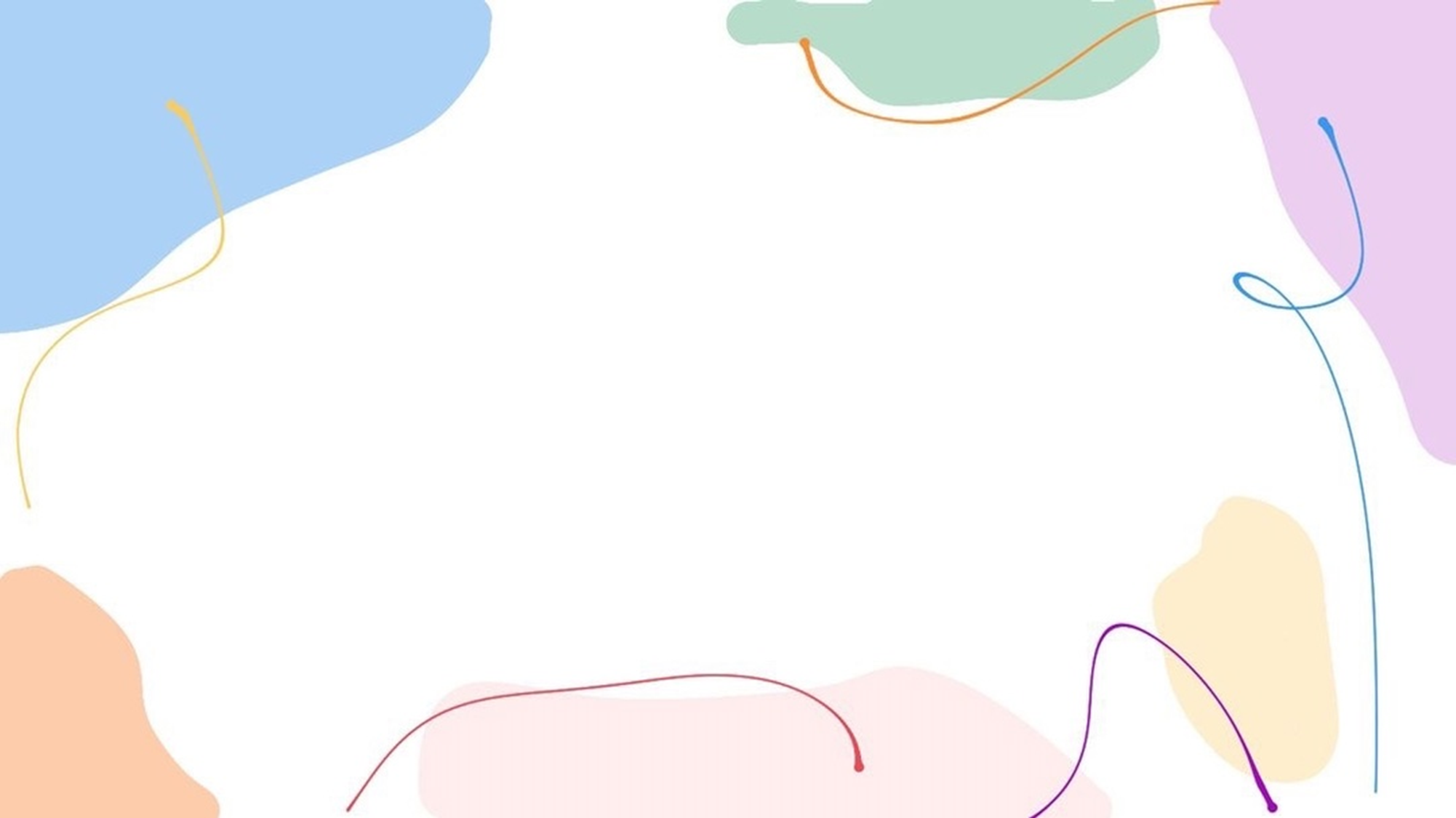 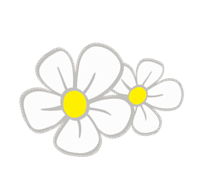 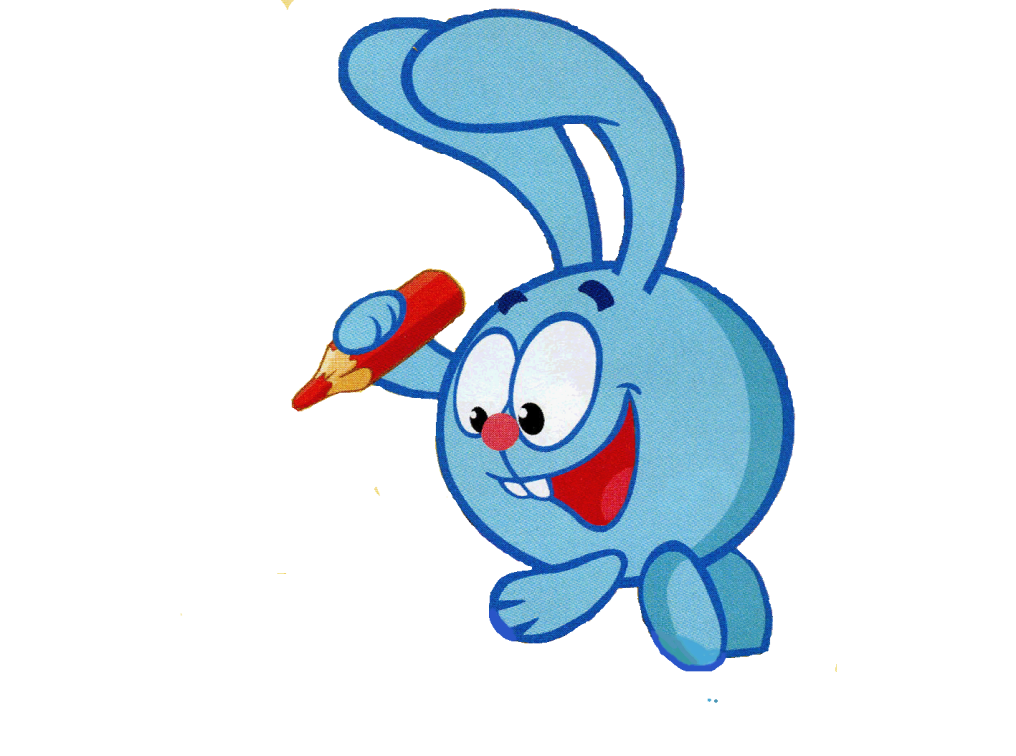 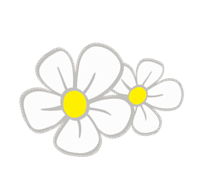 Приоритетные направления:
Сохранение и укрепление здоровья детей
Обеспечение условий безопасности жизнедеятельности детей в ДОУ
Формирование у воспитанников эмоционально-волевых качеств
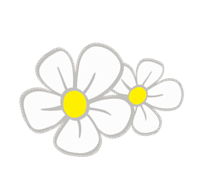 Взаимодействие с семьями детей на правах партнерства
Гуманизация целей и принципов образовательной работы с детьми
Психологическое здоровье сбережение детей
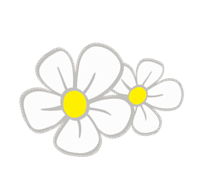 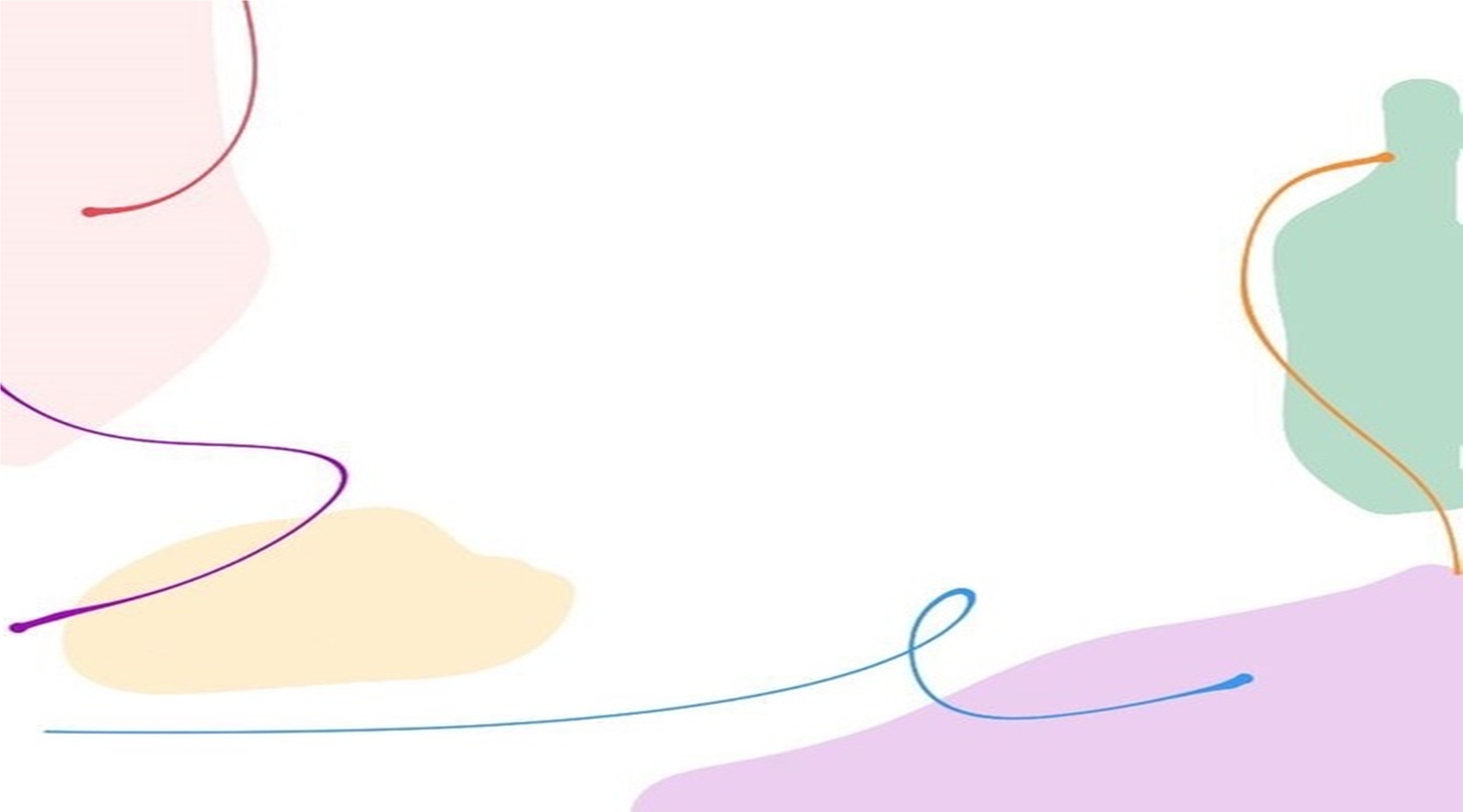 Предметно-развивающая среда:
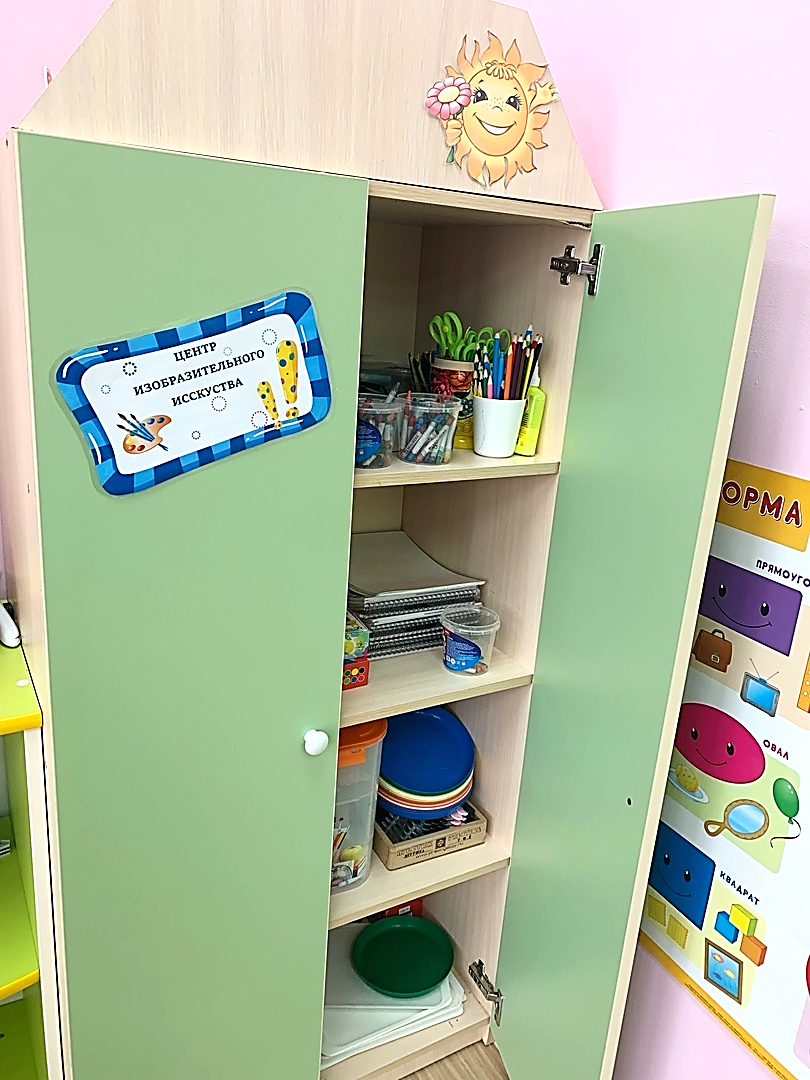 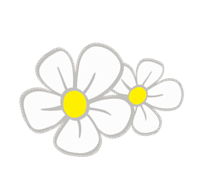 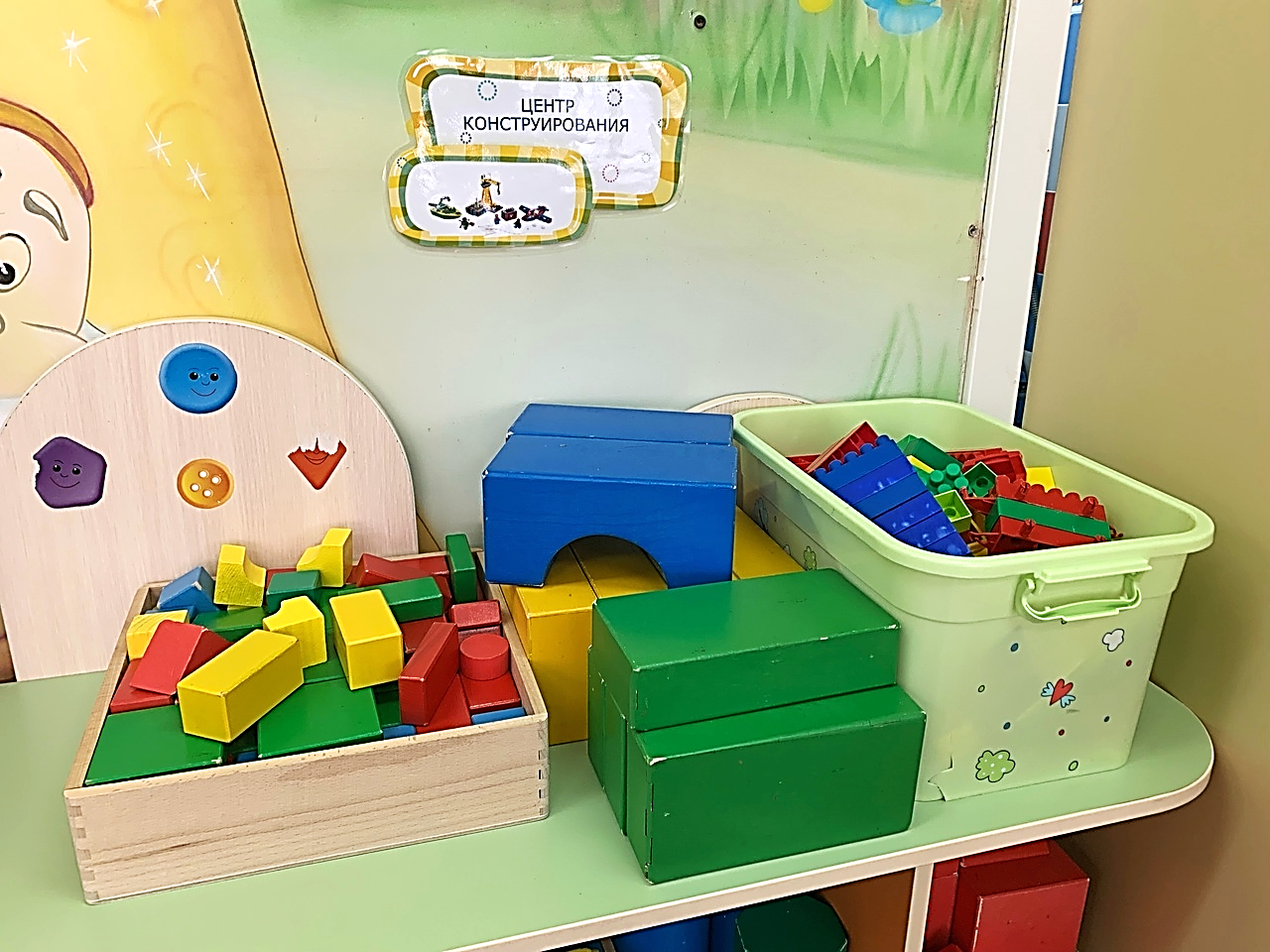 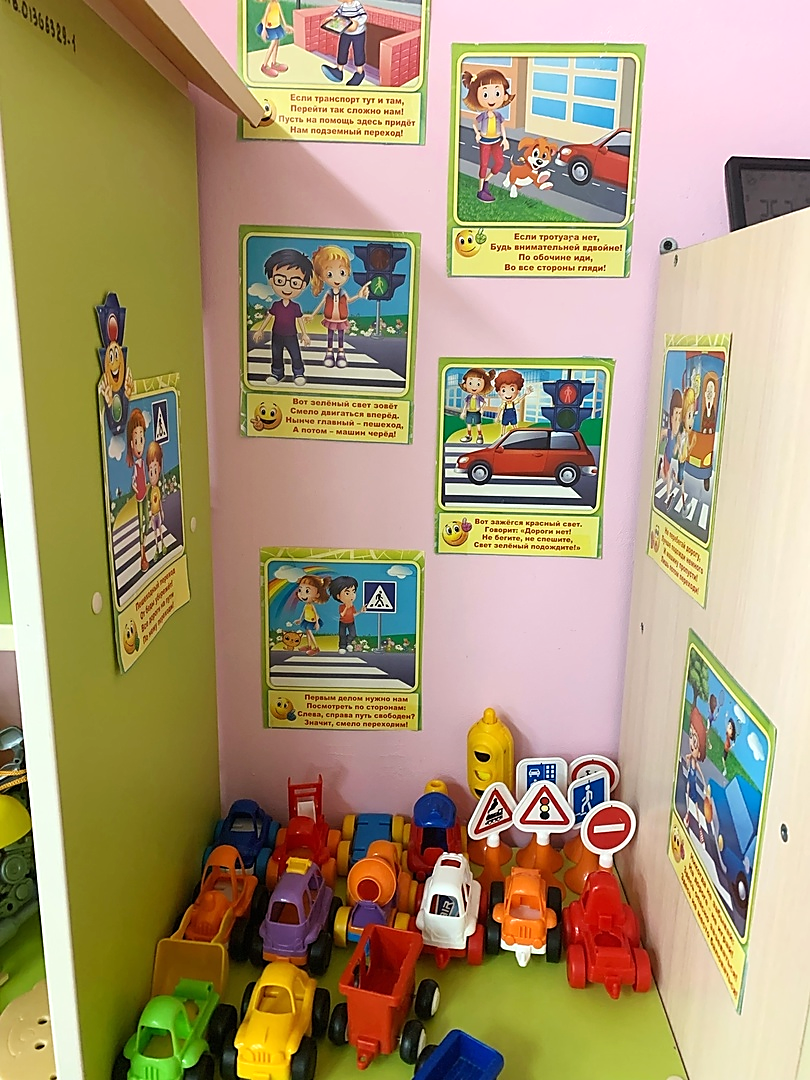 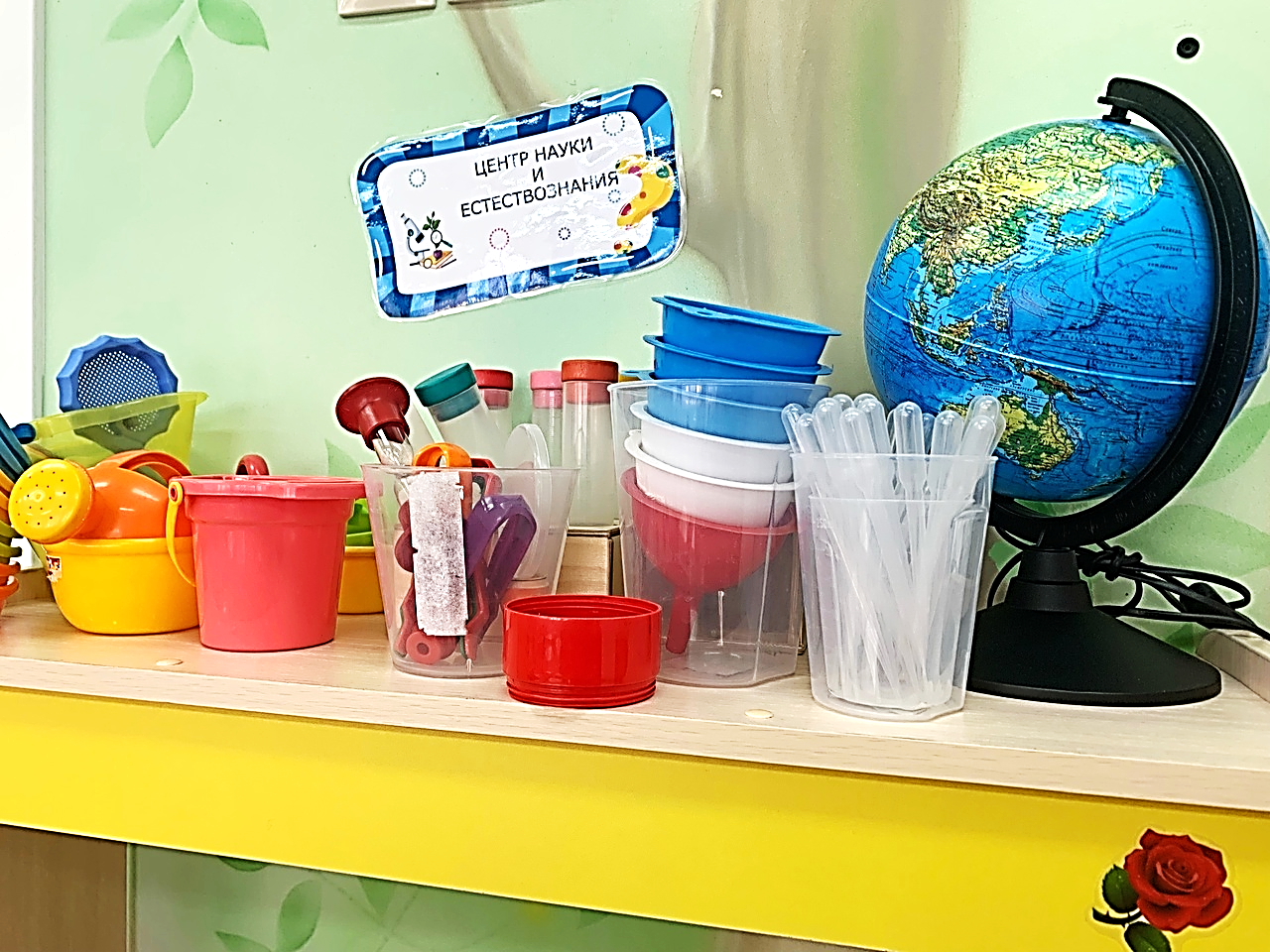 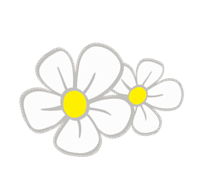 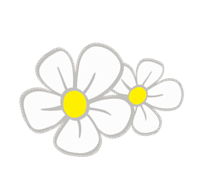 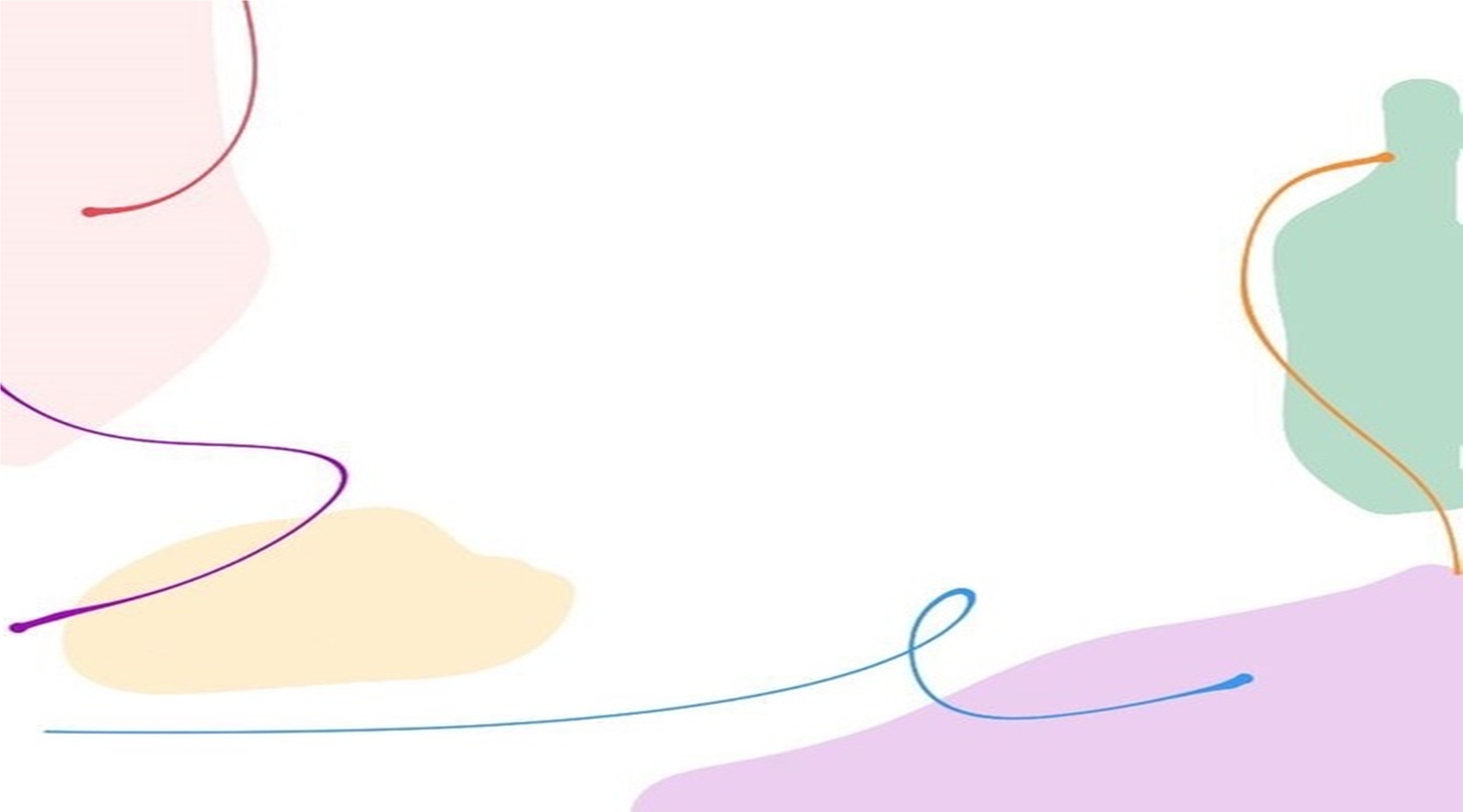 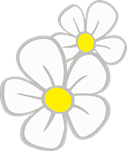 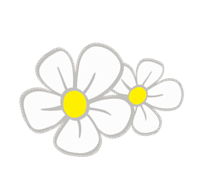 Режим дня в младшей группе
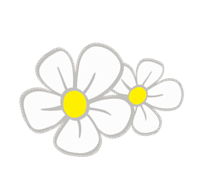 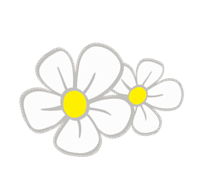 «Сетка занятий»
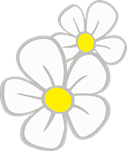 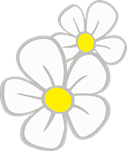 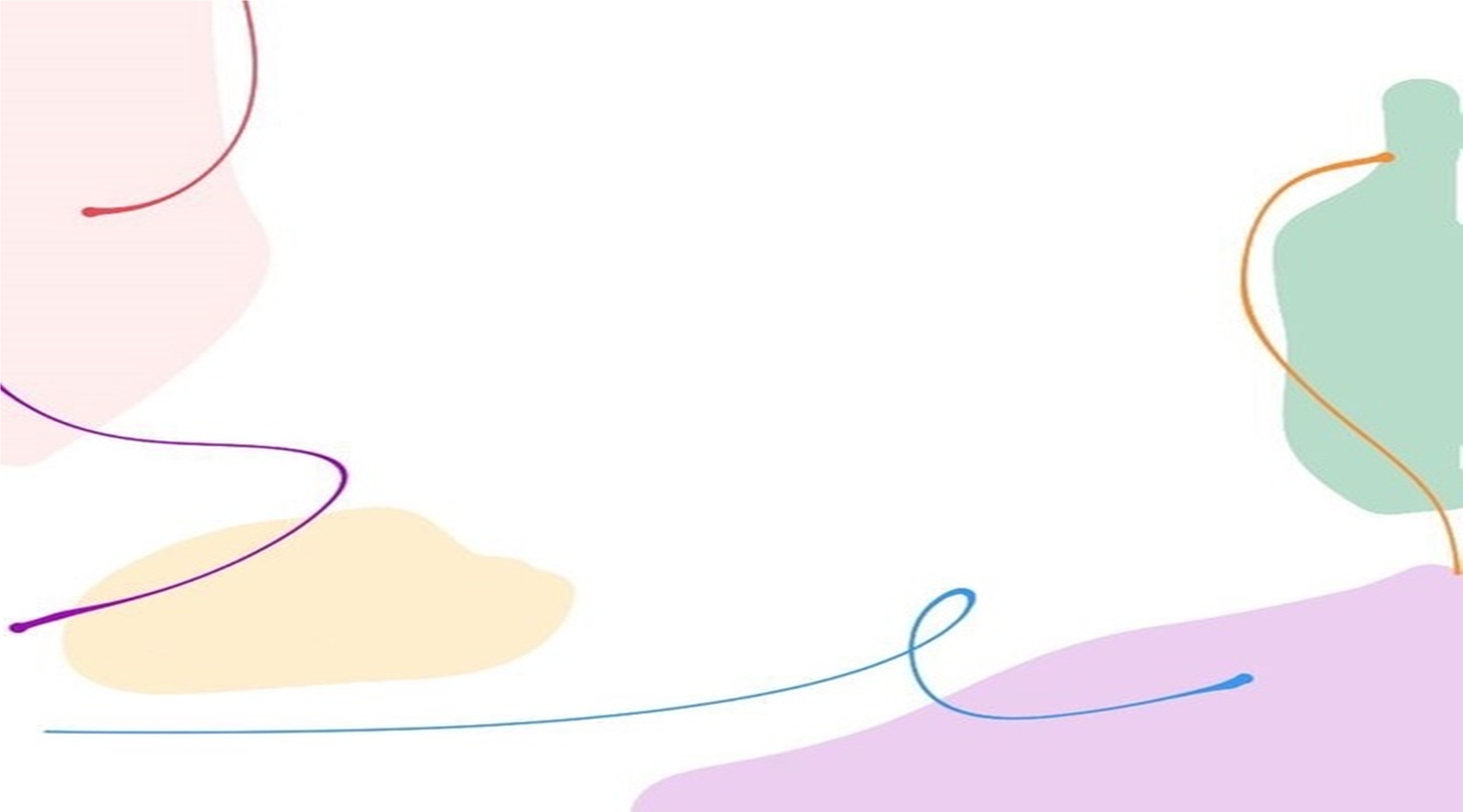 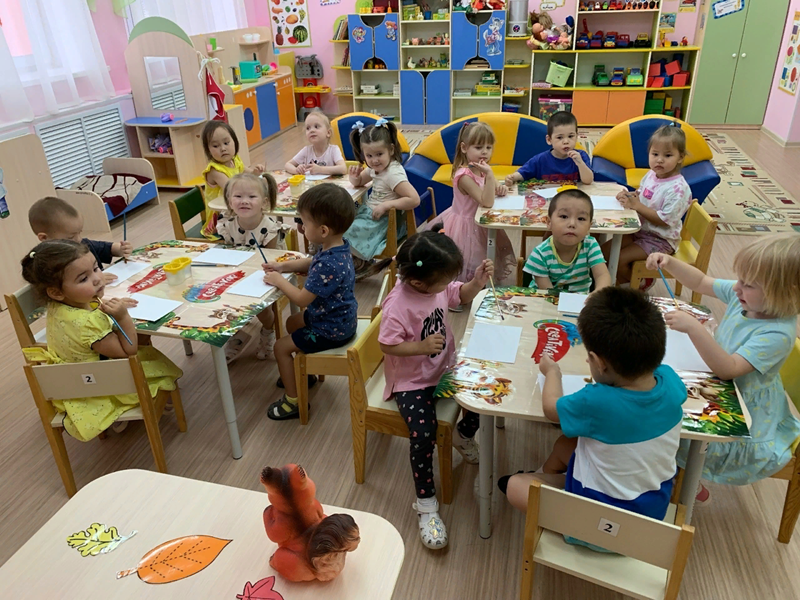 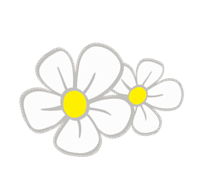 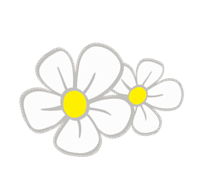 Наши занятия
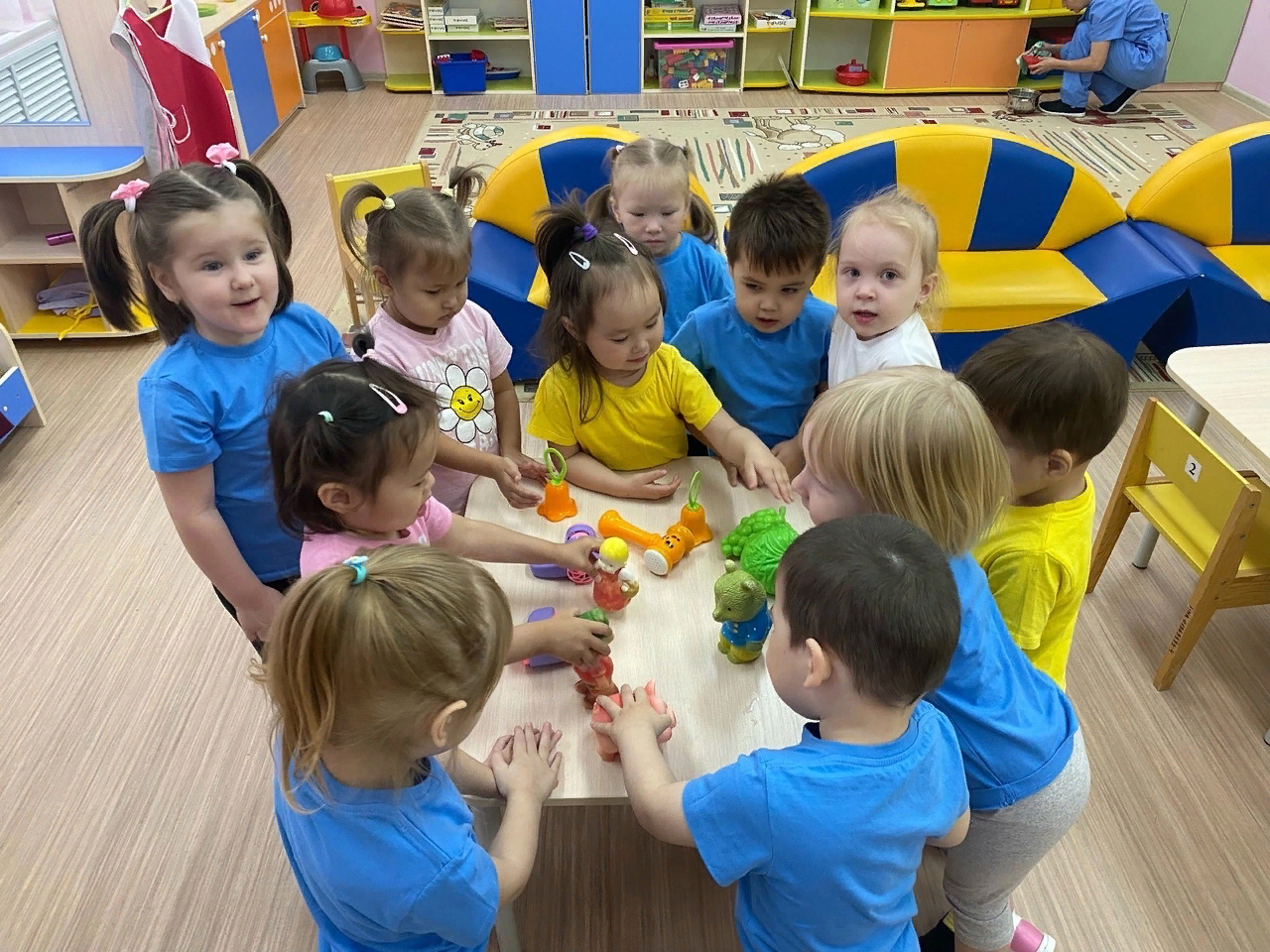 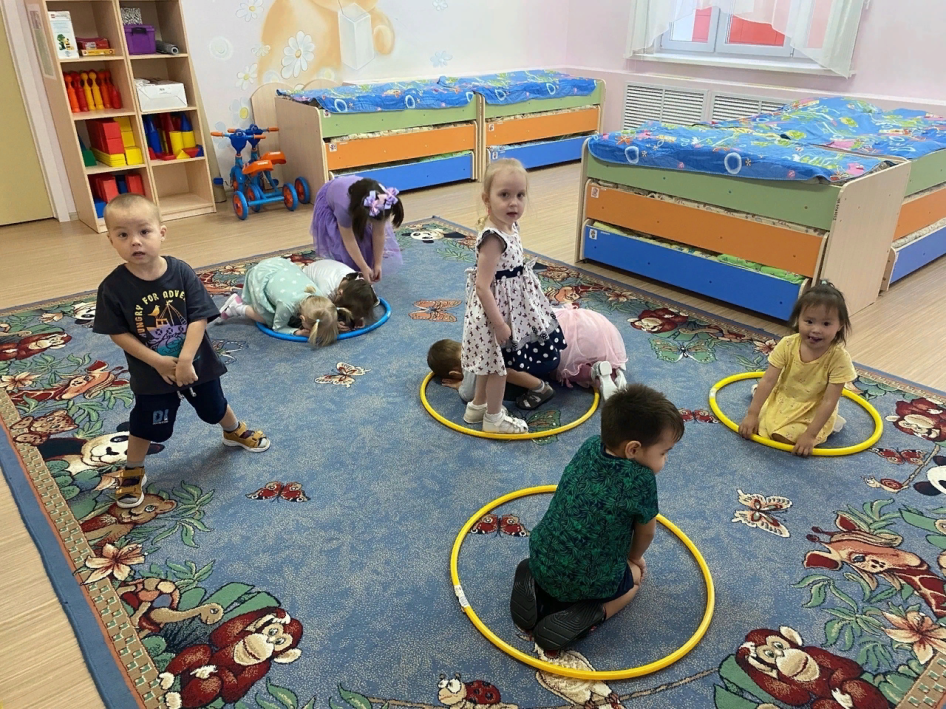 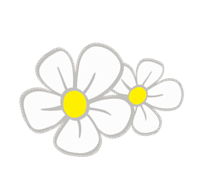 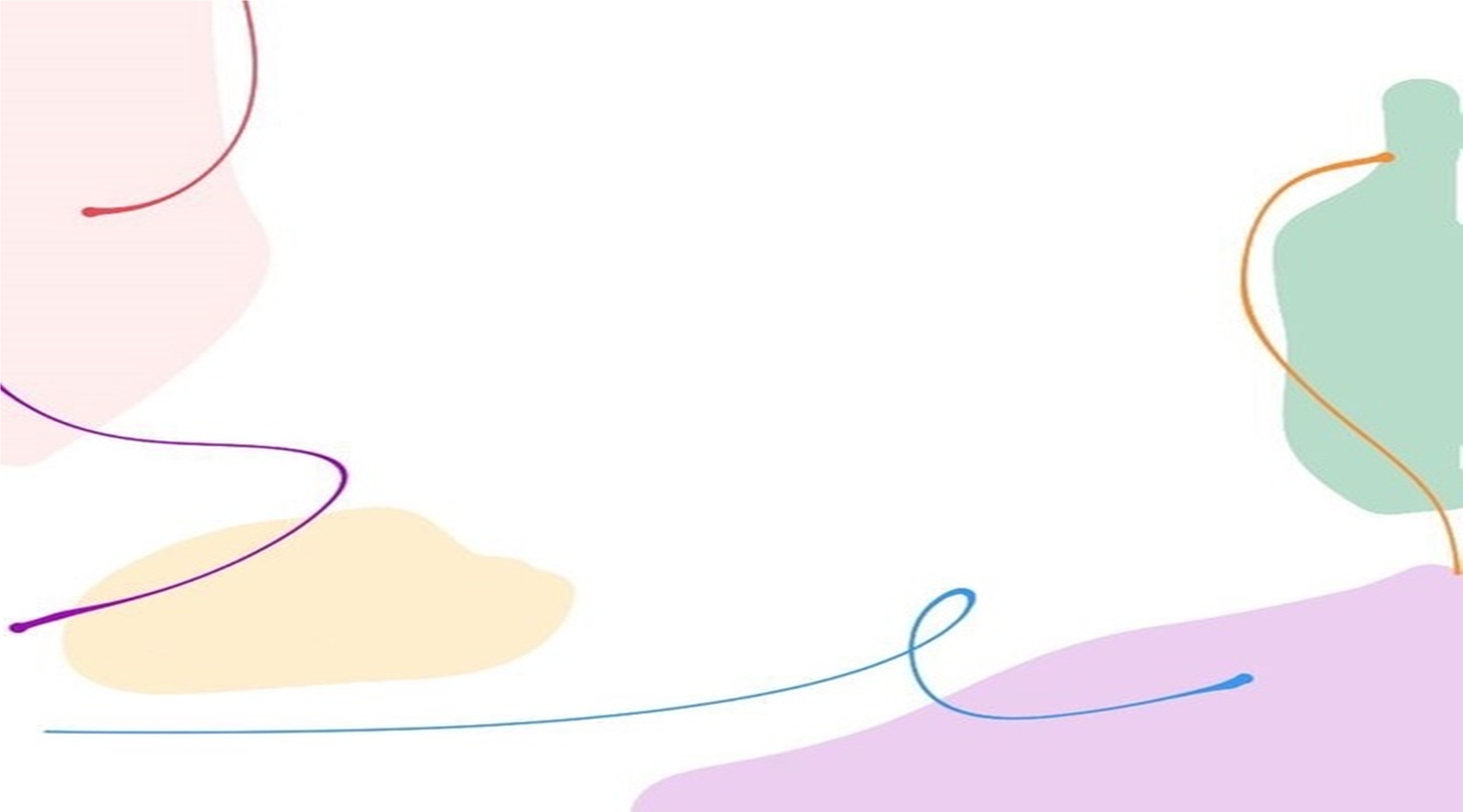 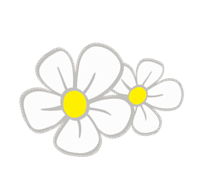 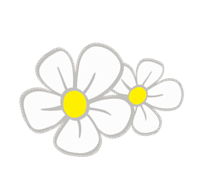 Наши традиции:
«День начинается с улыбки». 
Цель: постепенное вхождение ребенка  в ритм жизни группы, создать хорошее настроение, настроить на доброжелательное общение со сверстниками.
 «Отмечаем праздники». 
Цель: развитие способности к опережению радостных событий, вызвать положительные эмоции, подчеркнуть значимость каждого ребенка в группе.
«Наши руки не для скуки». 
Цель: приобщение детей и родителей к совместному творчеству, с целью установления доброжелательной атмосферы в семье и расширение знаний детей о своих близких людях.
«Книжка перед сном» 
Цель: прививать детям культуру чтения книг, расширить кругозор, воспитывать любовь и бережное отношения к книгам.
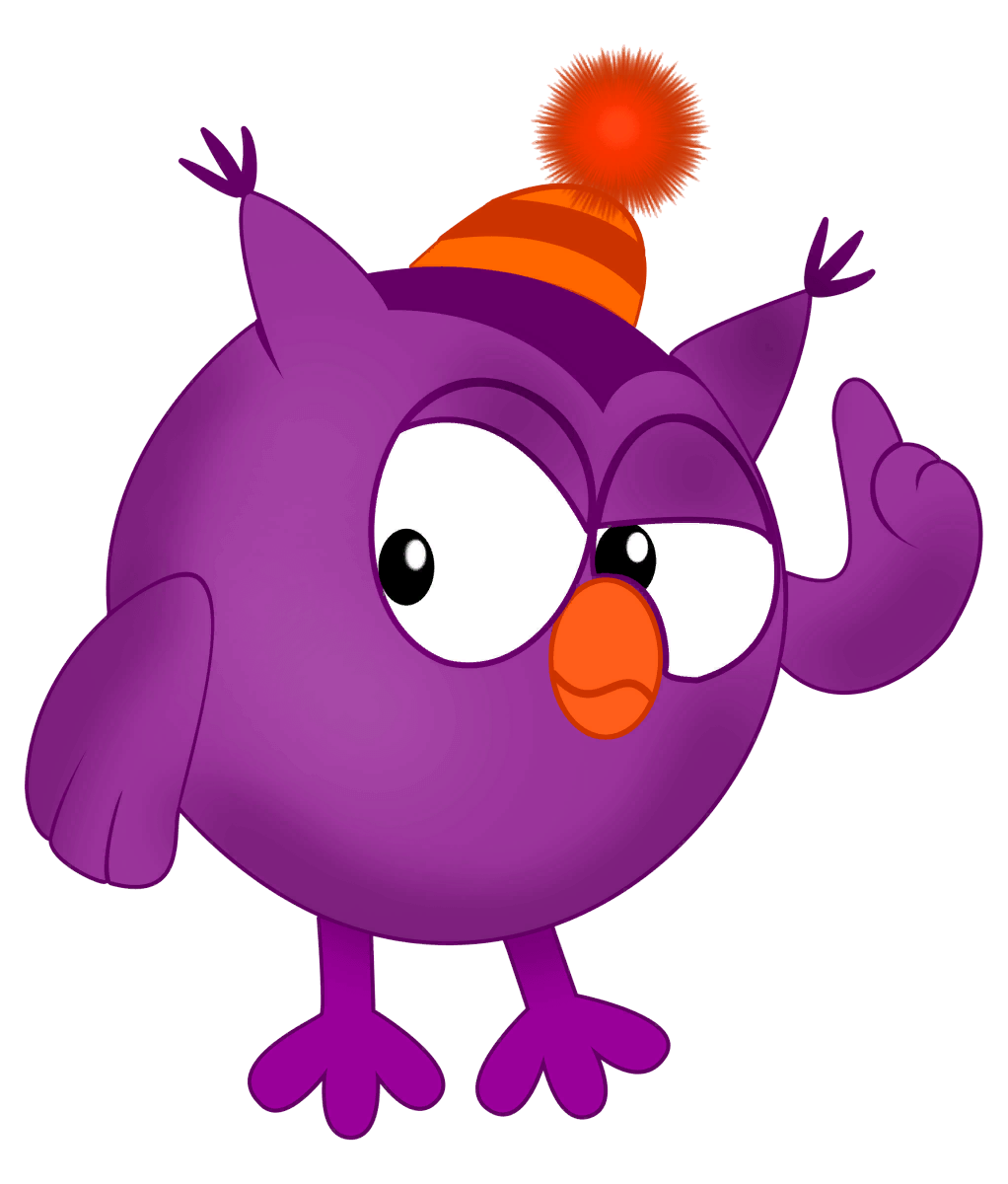 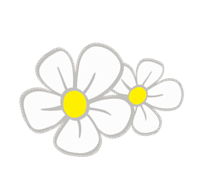 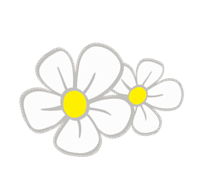 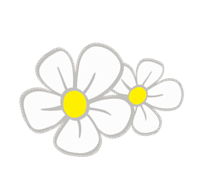 Традиции- это та часть вашего прошлого, который мы помогаем перебраться в будущее.
Виктор Кротов
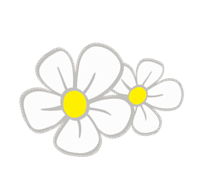 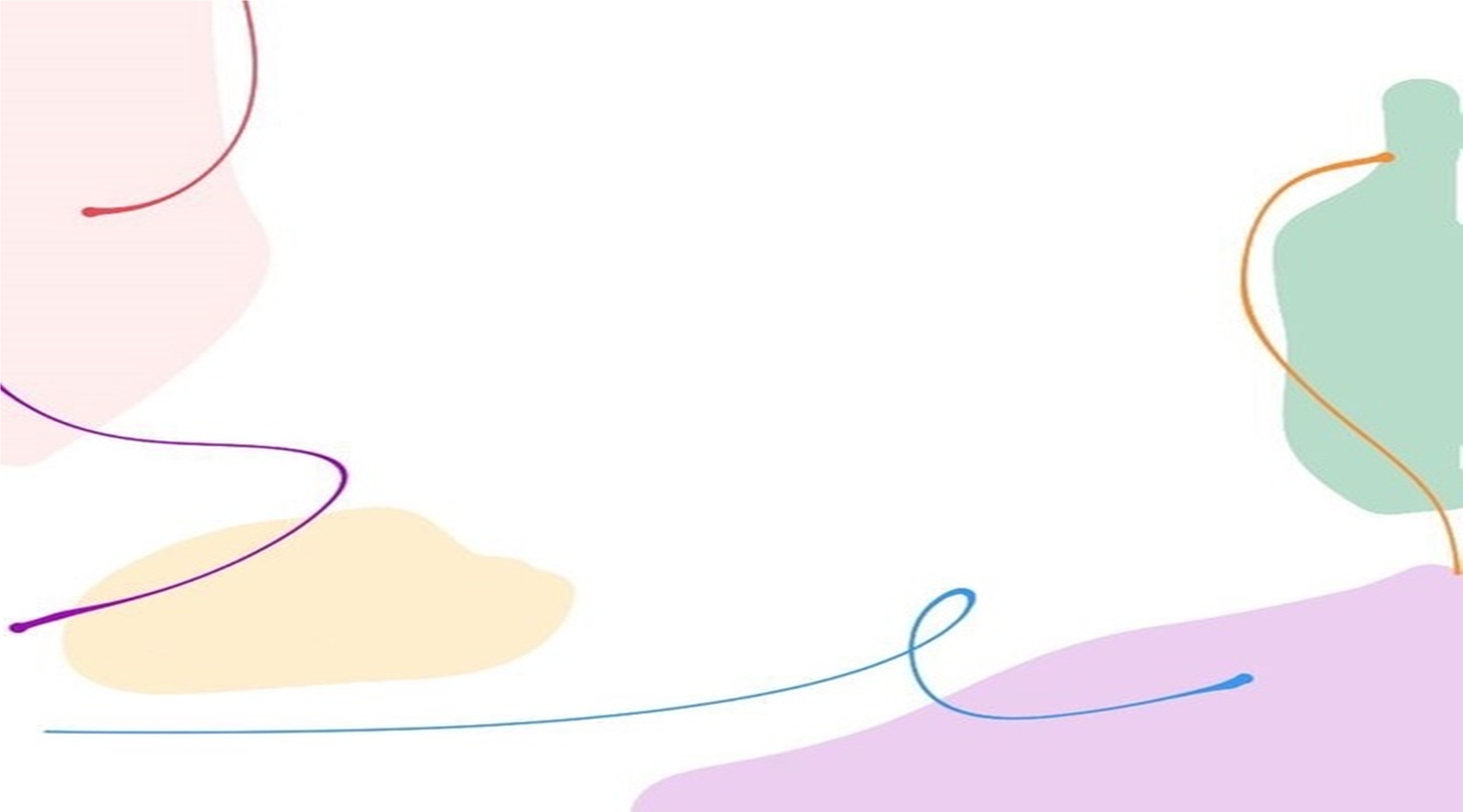 Семейные фотографии…
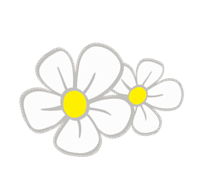 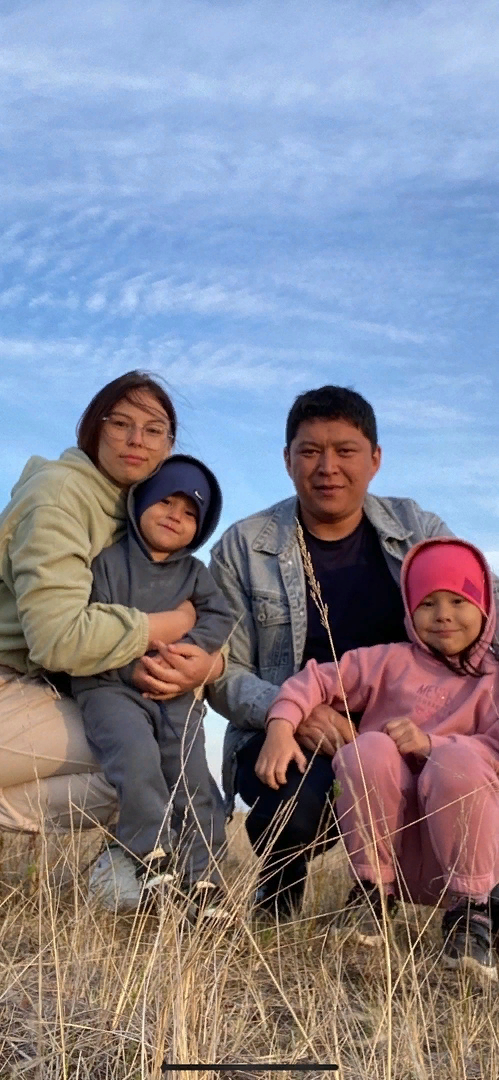 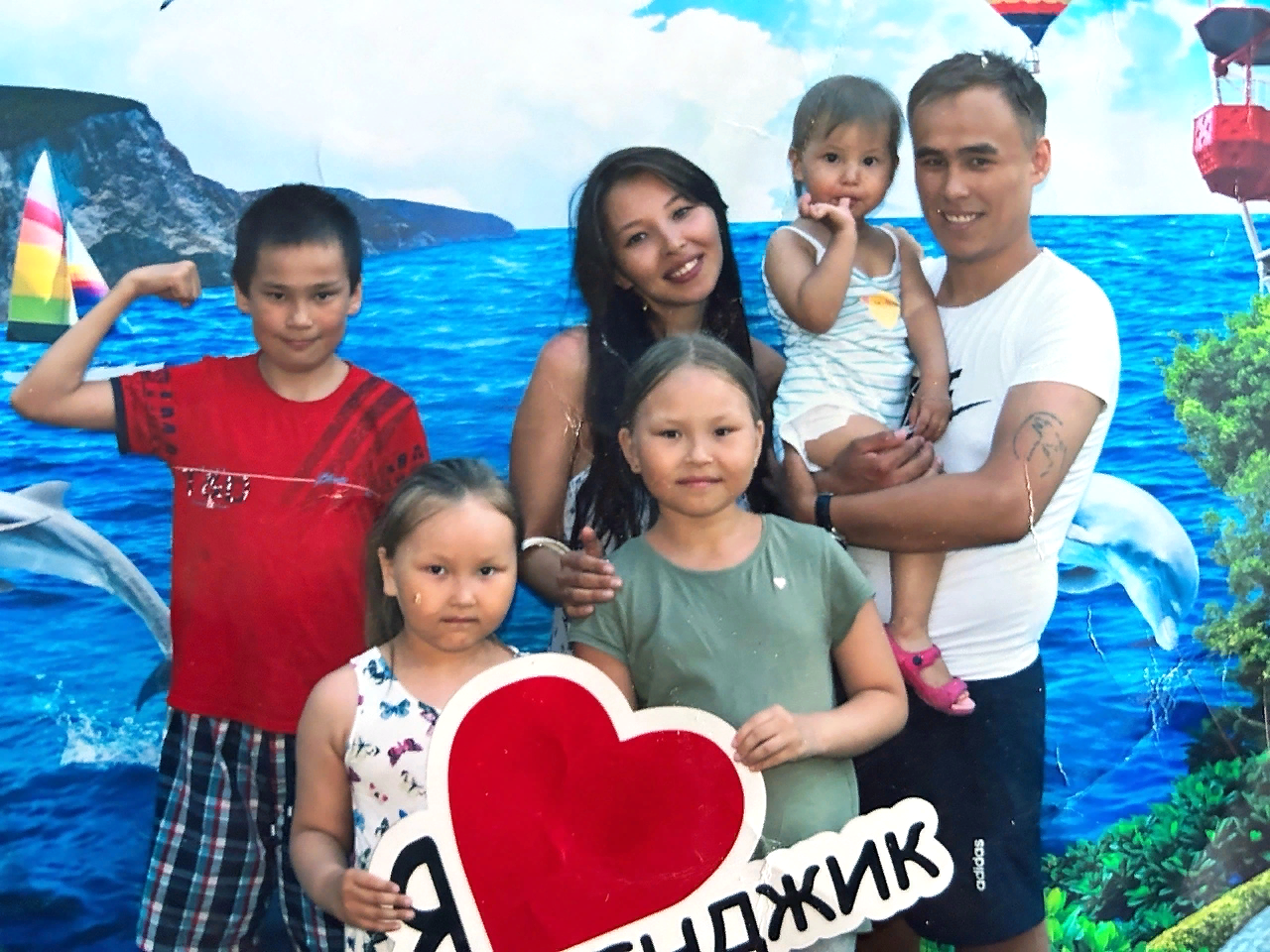 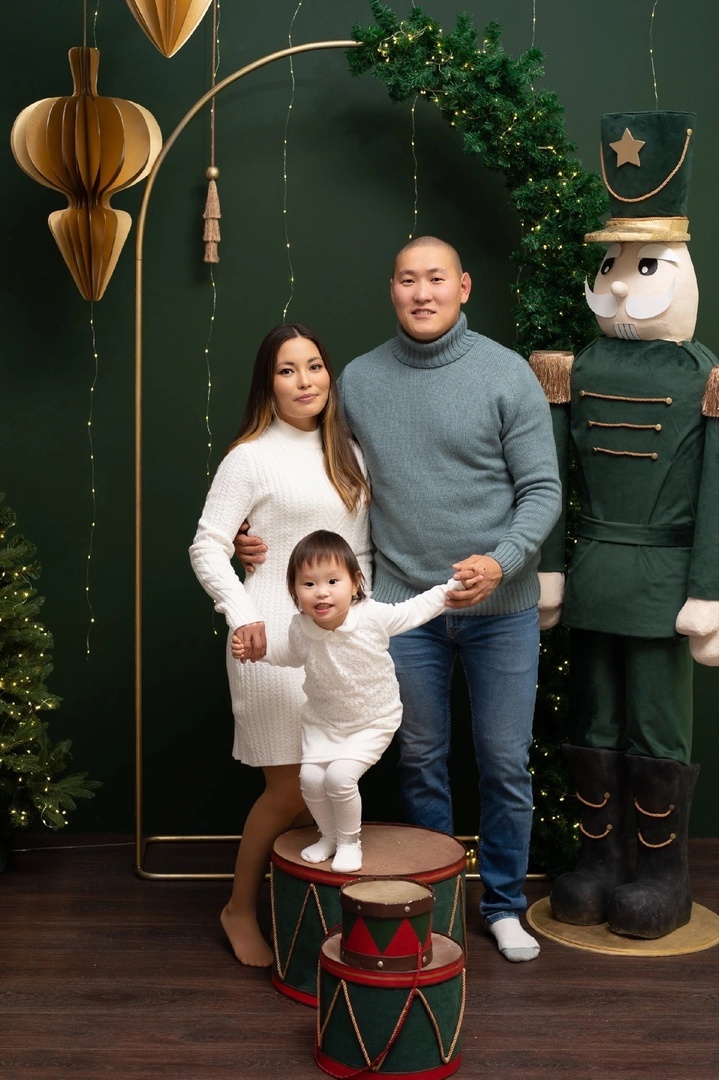 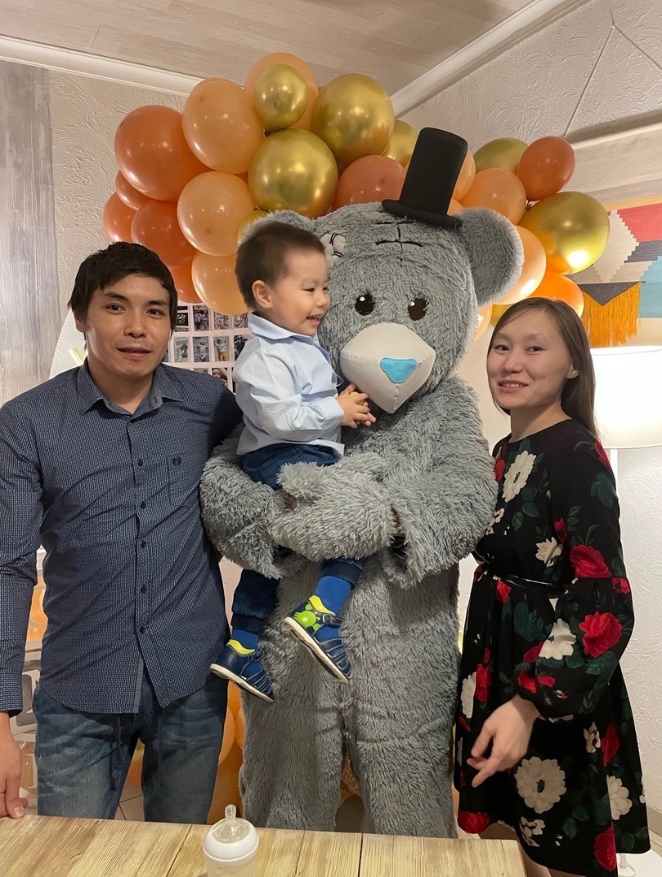 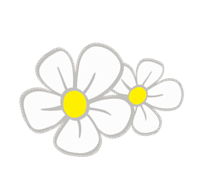 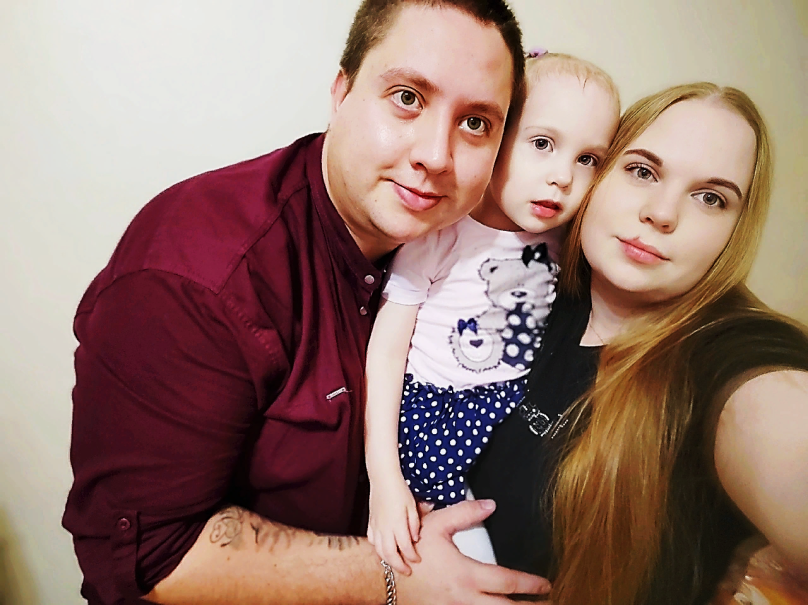 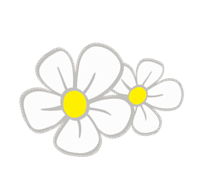 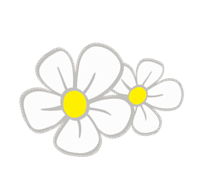 До новых встреч!
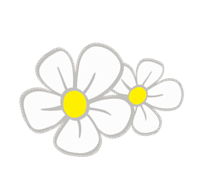 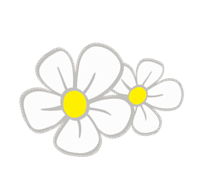